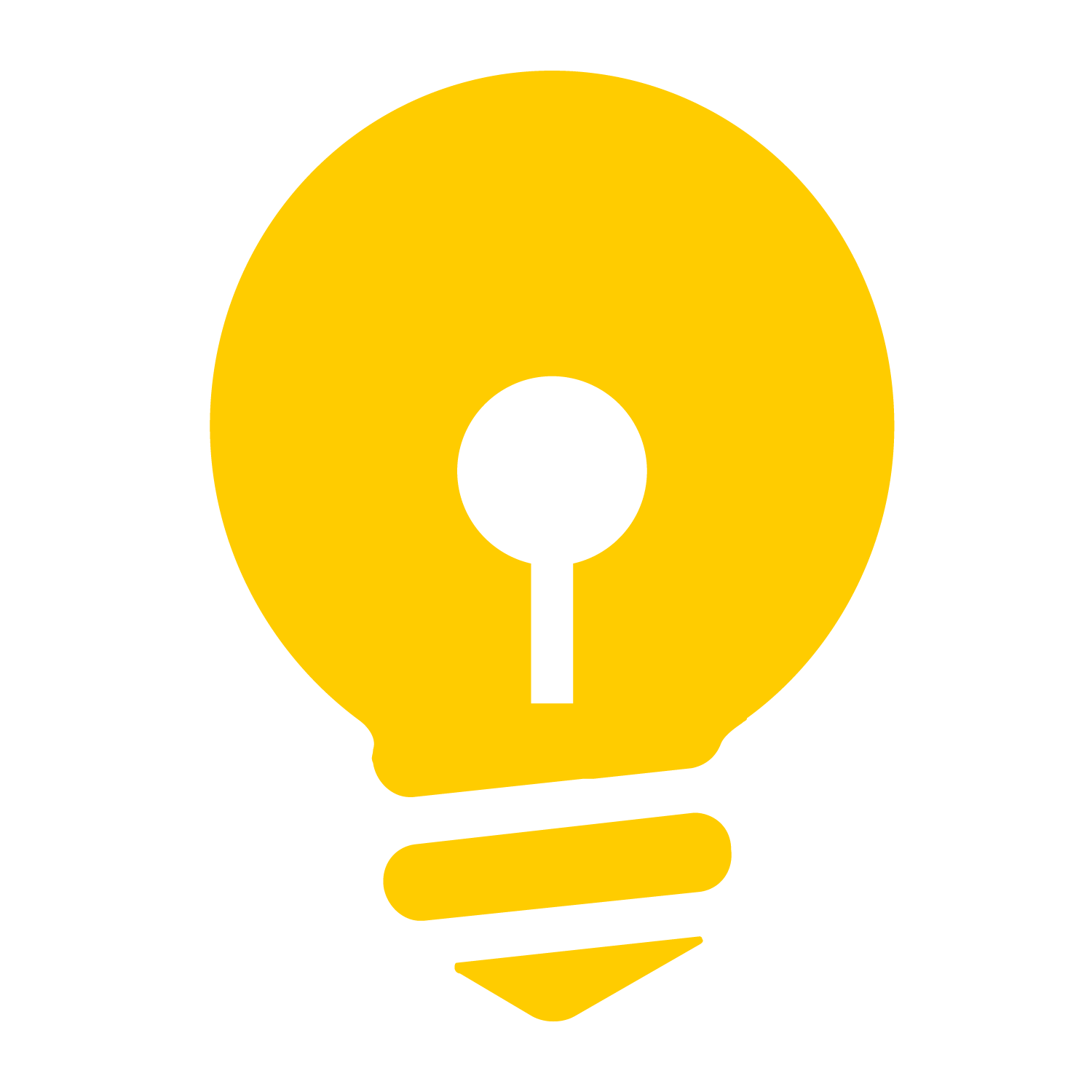 Enjoy a song
What is the song about?
It’s about jobs(工作).
https://b23.tv/z4UY93q
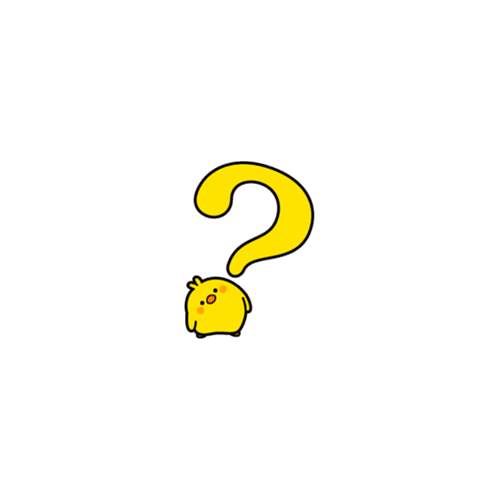 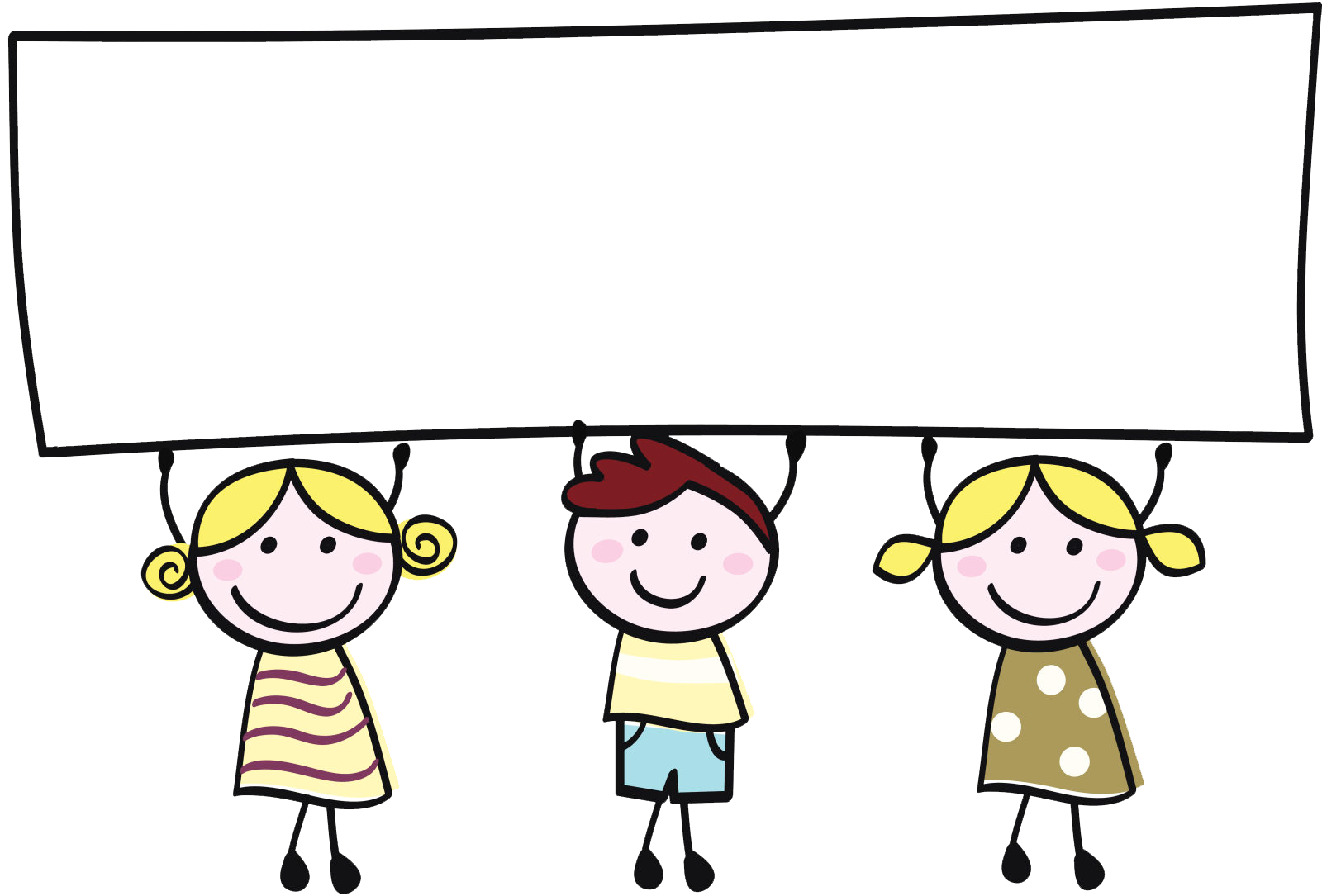 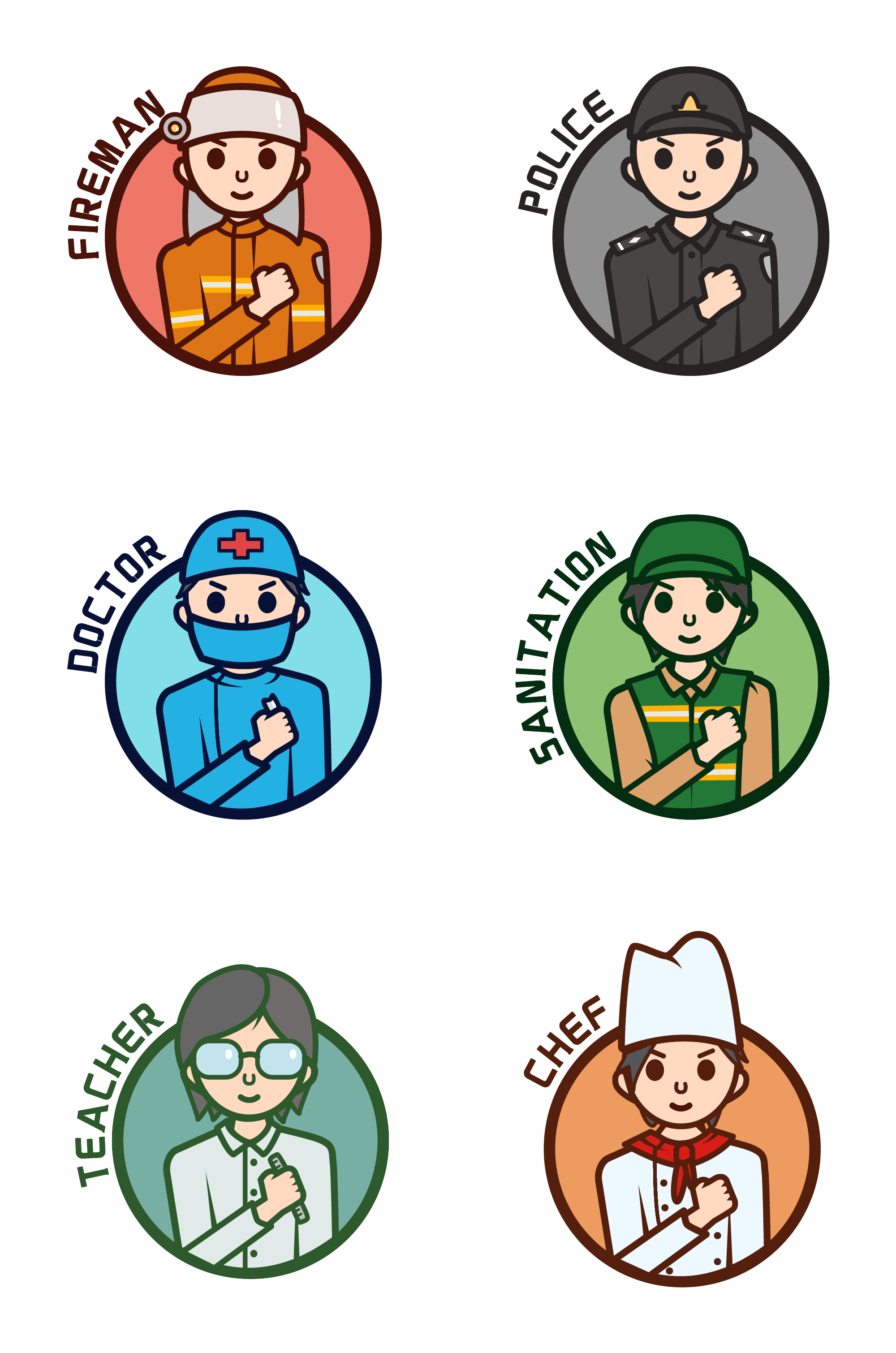 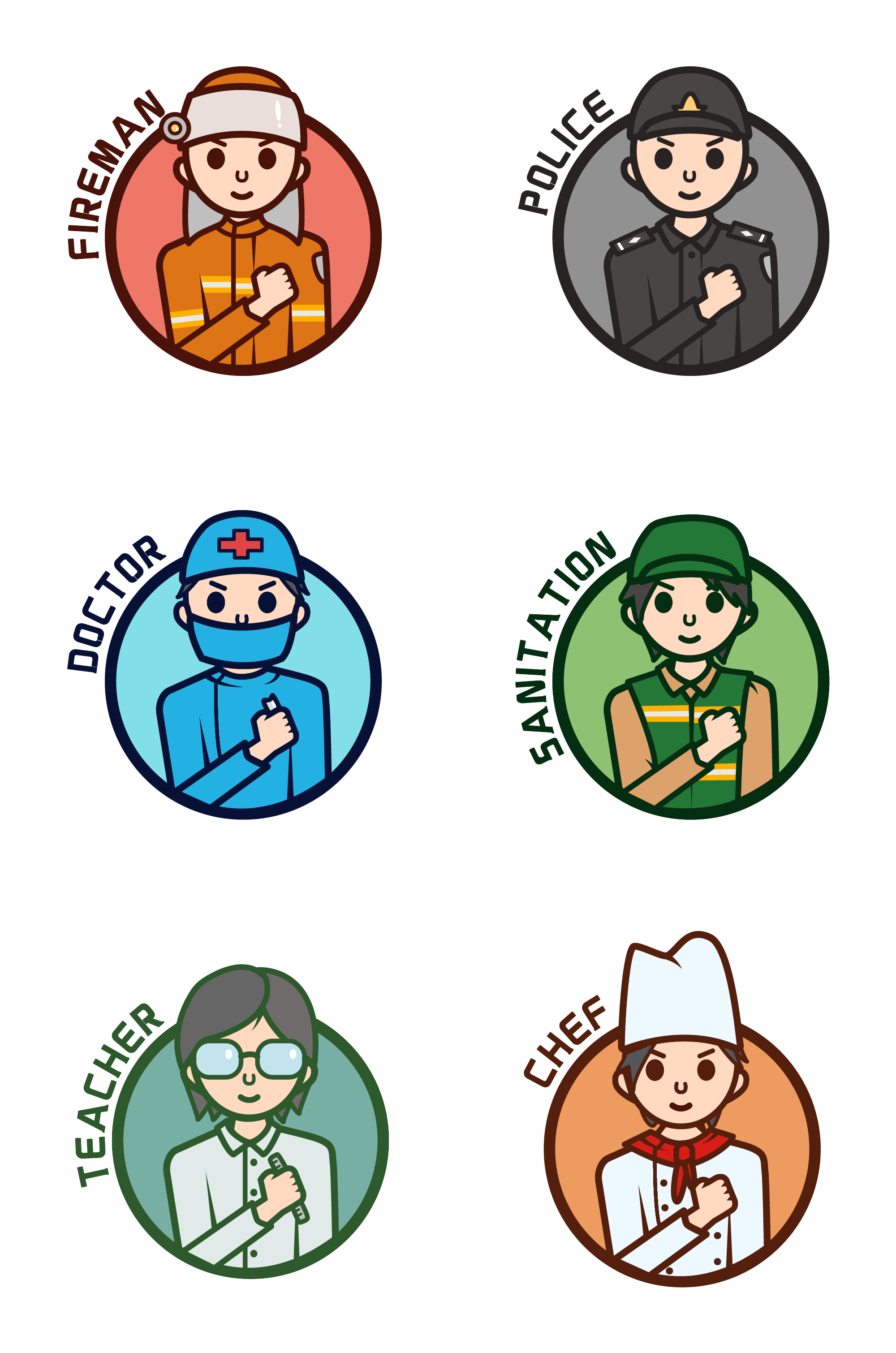 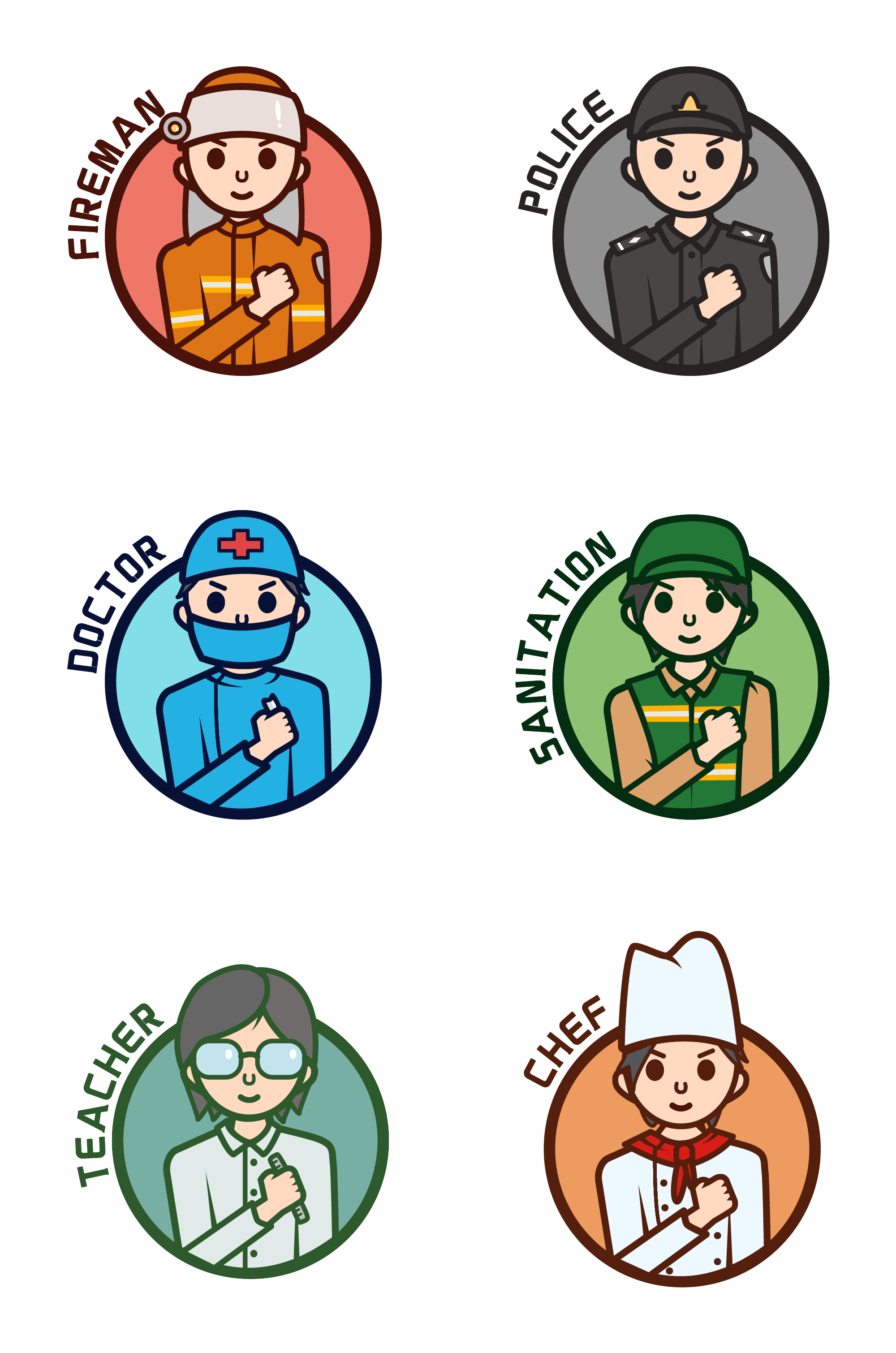 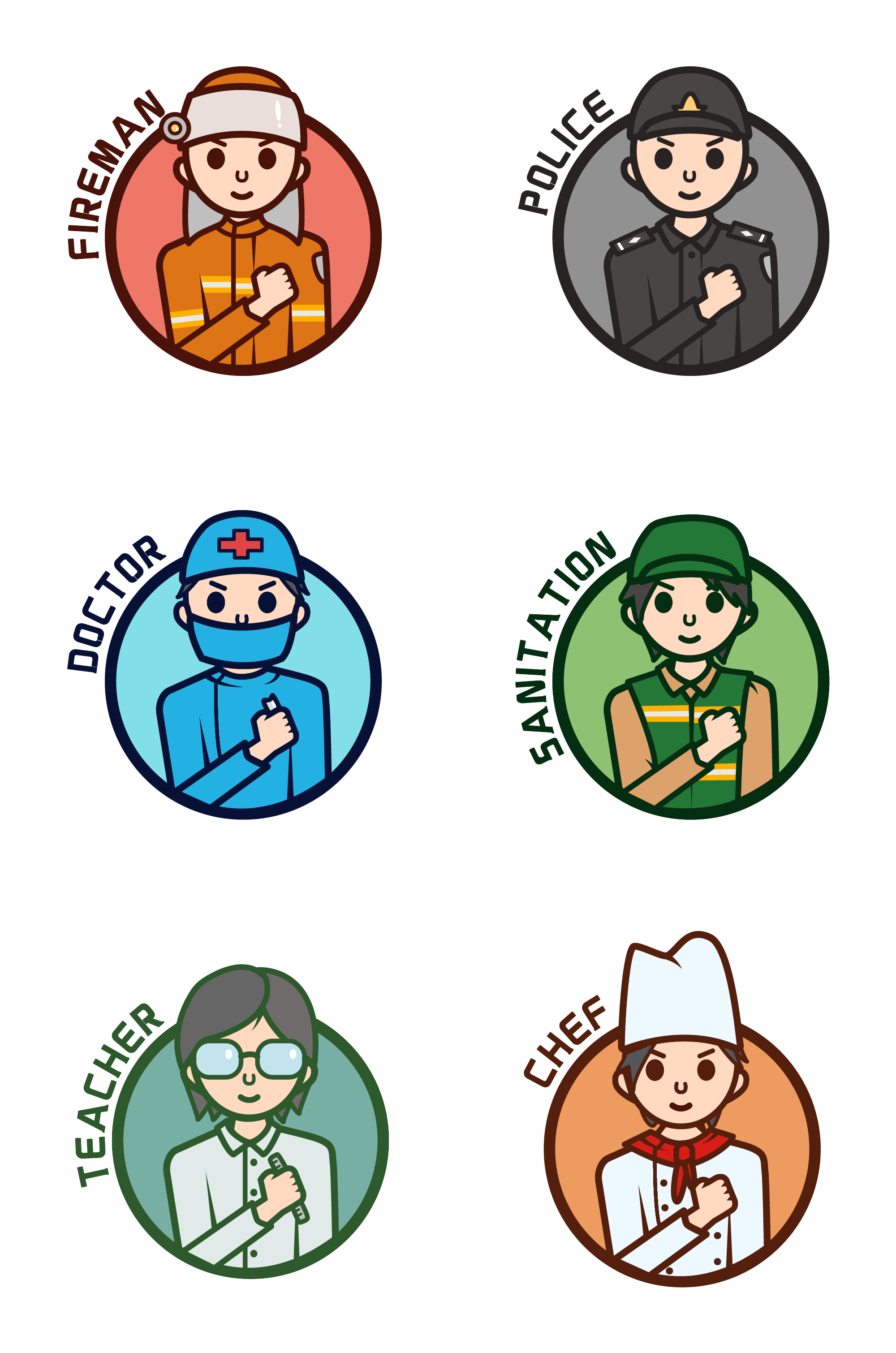 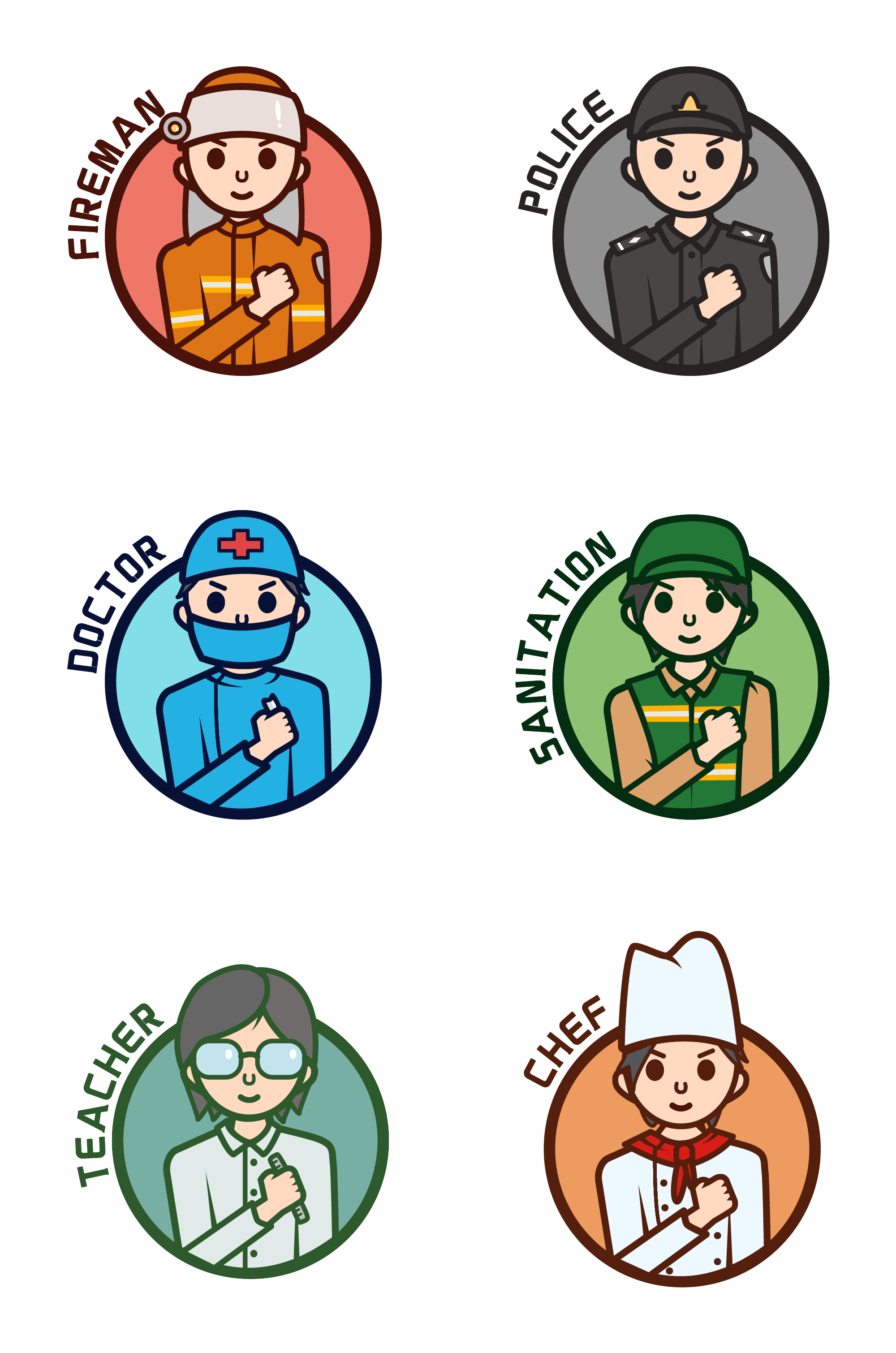 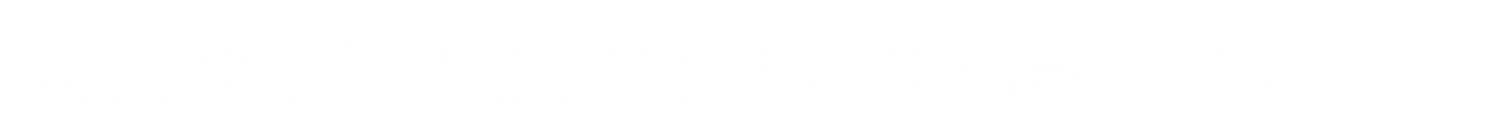 (Grammar&Fun time)
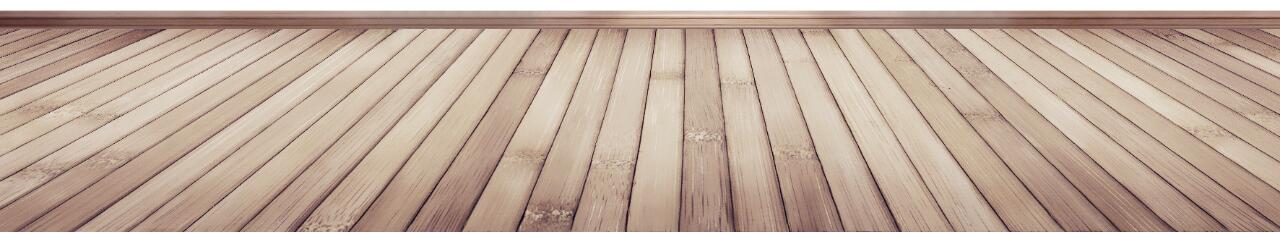 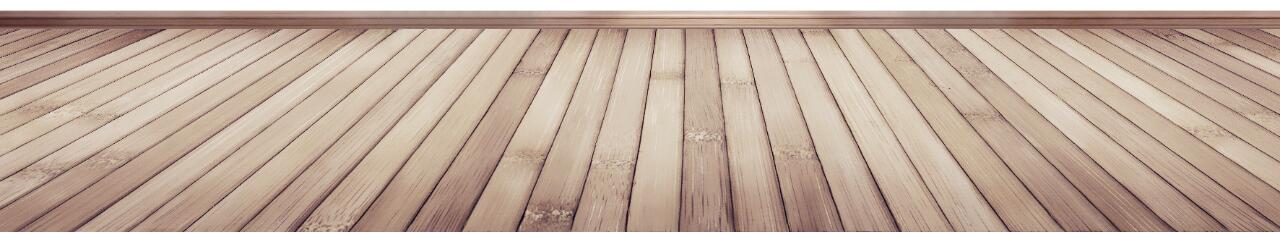 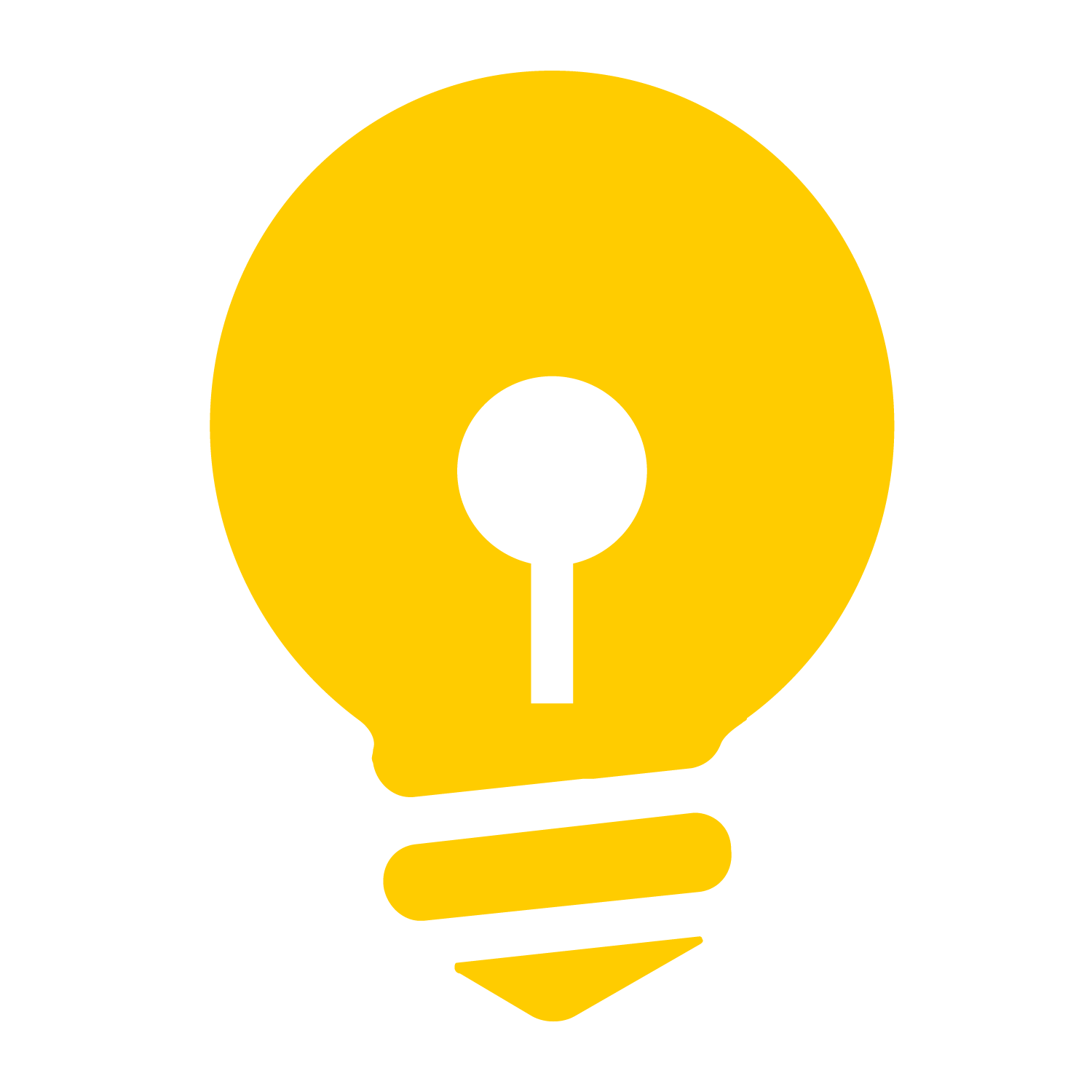 Fun facts 
                about jobs!
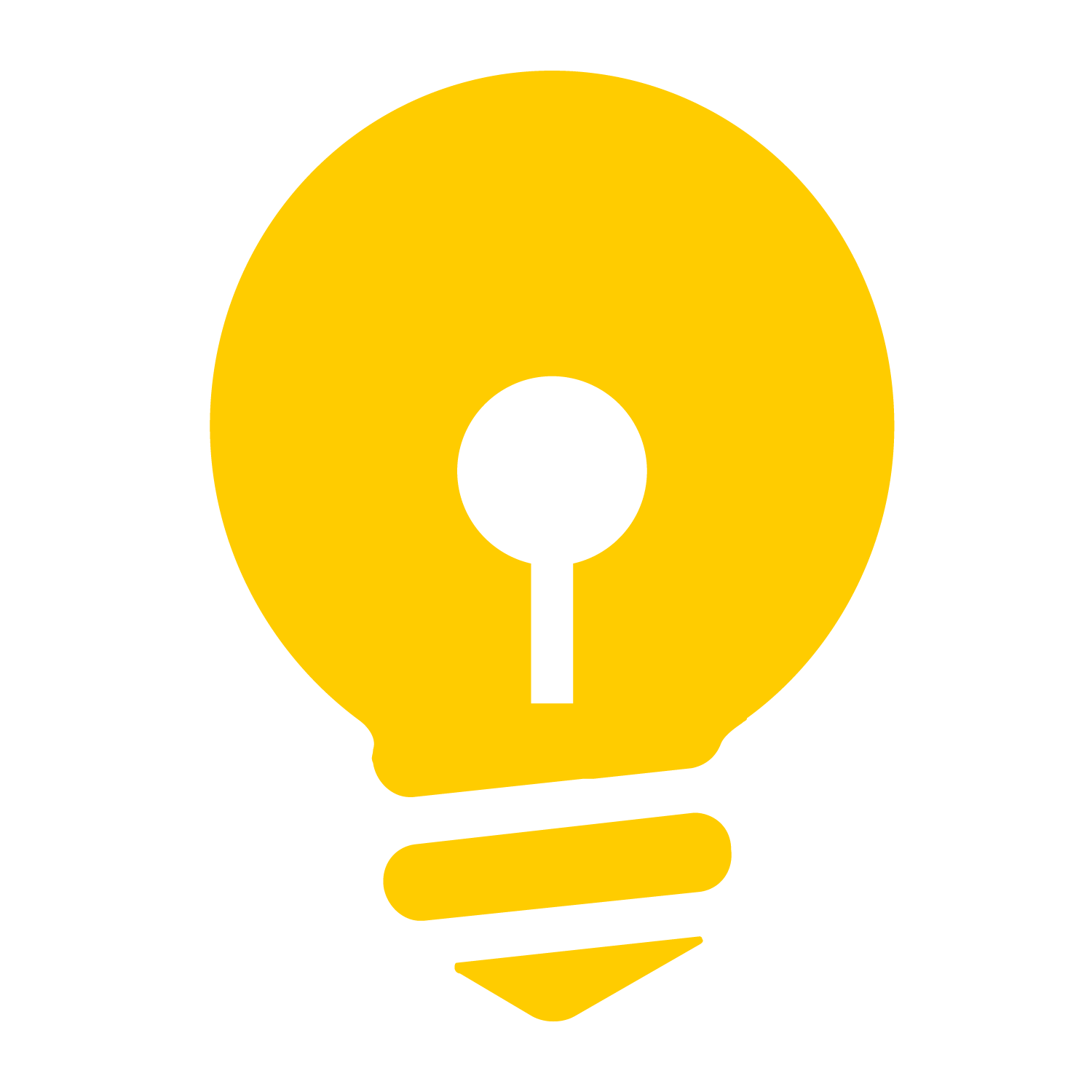 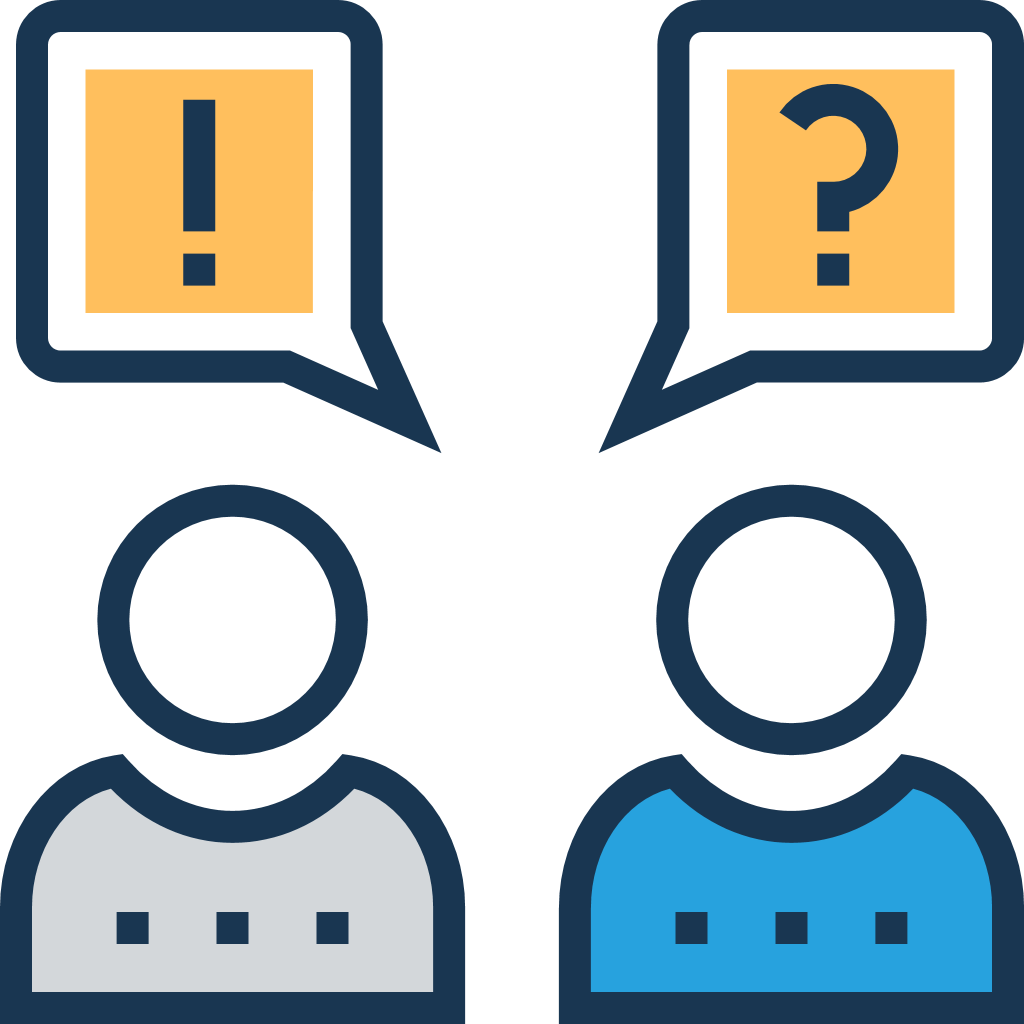 同桌选择一人的职业进行问答。
Fun fact 1
A: What does Mike’s father do?
A: What does...do?
B: ...is/are...He/She...(s/es)...
Who
What
B: He is a teacher. He teaches English.
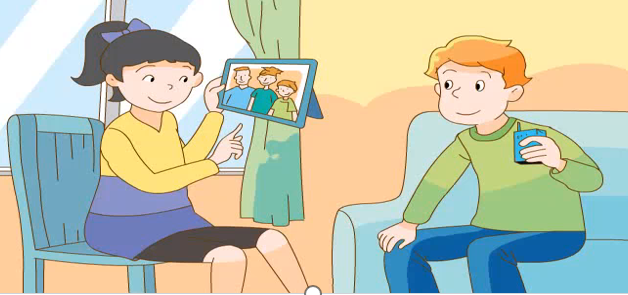 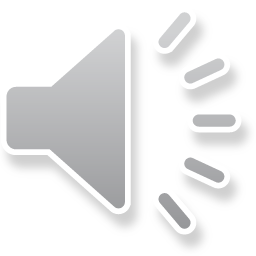 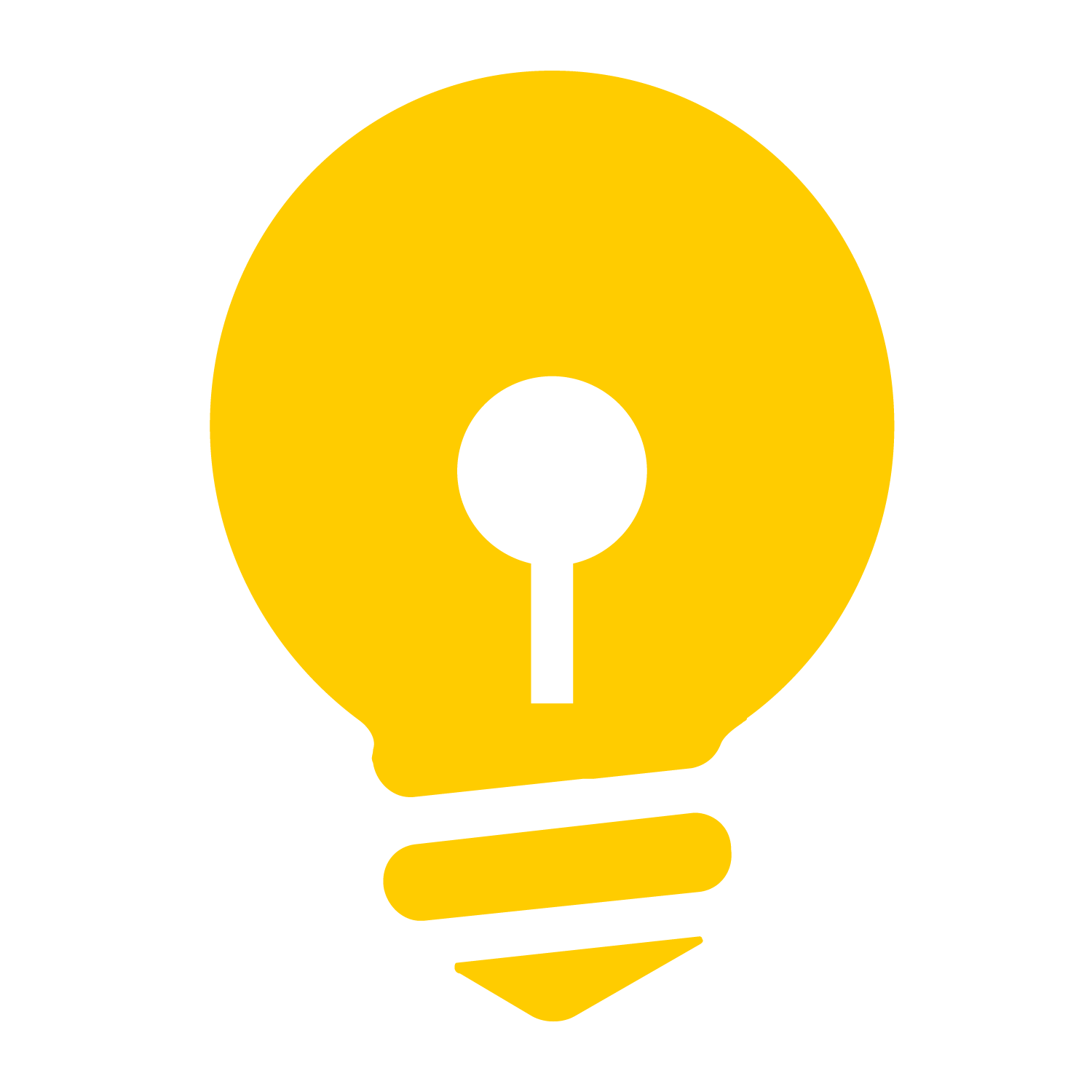 Fun fact 1
Who
What
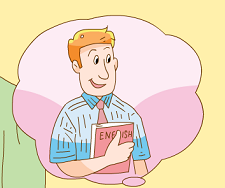 teaches English
a teacher
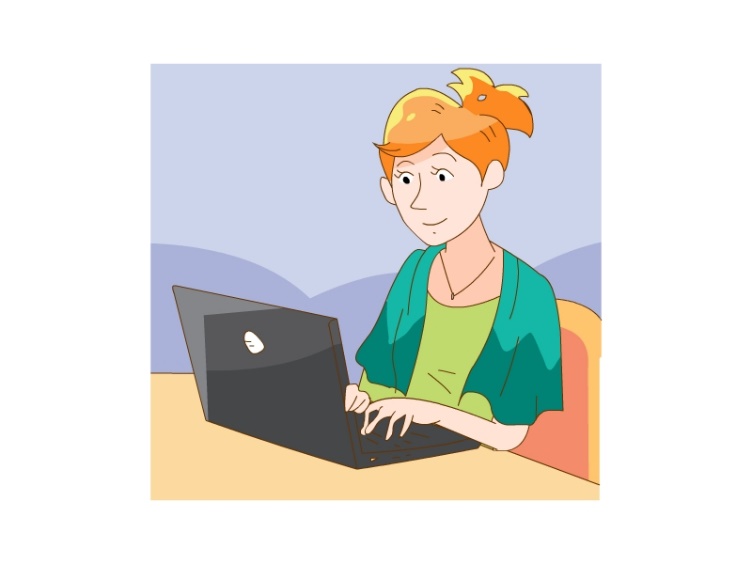 writes stories
a writer
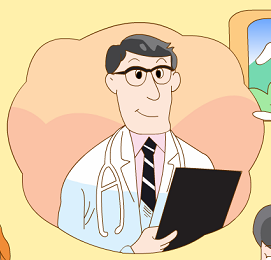 a doctor
helps sick people
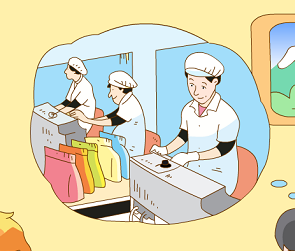 a worker
makes sweets
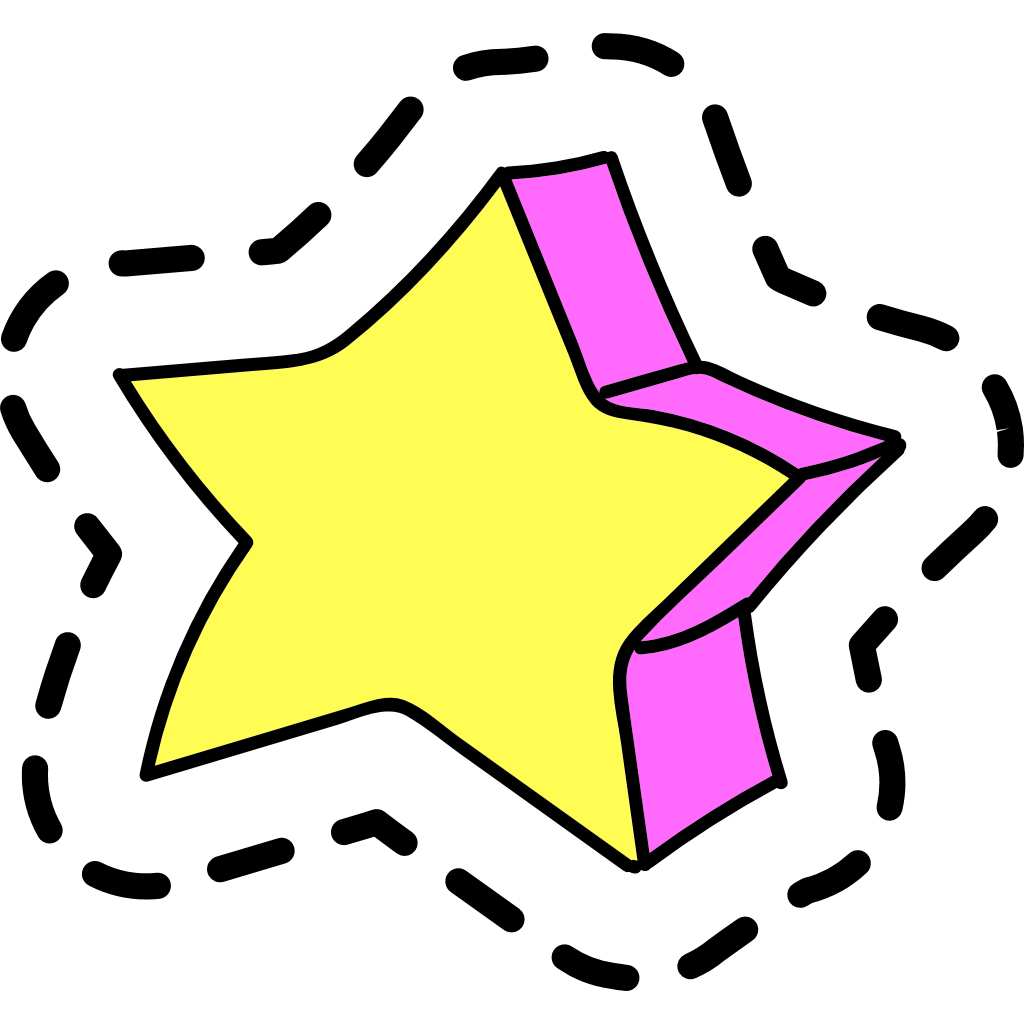 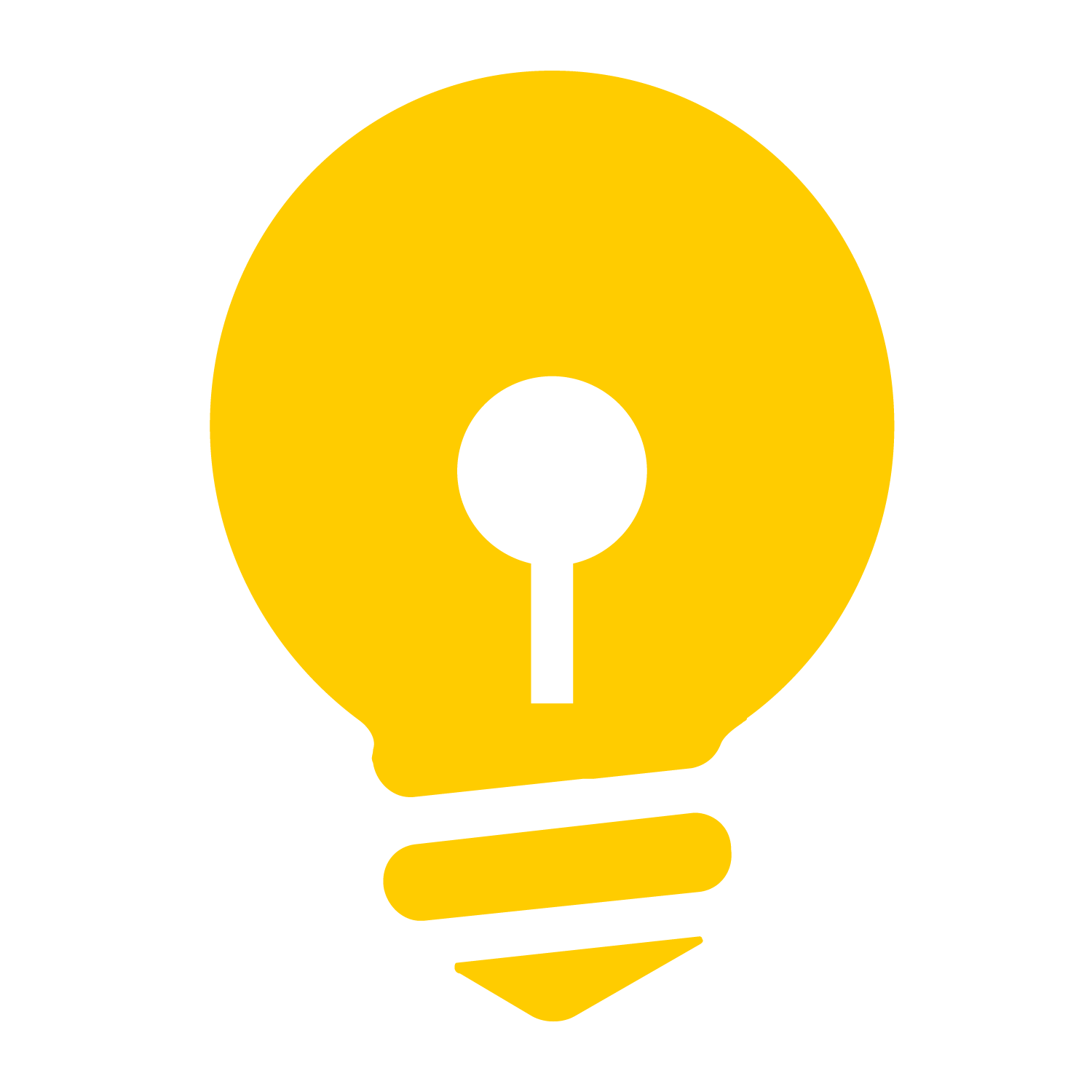 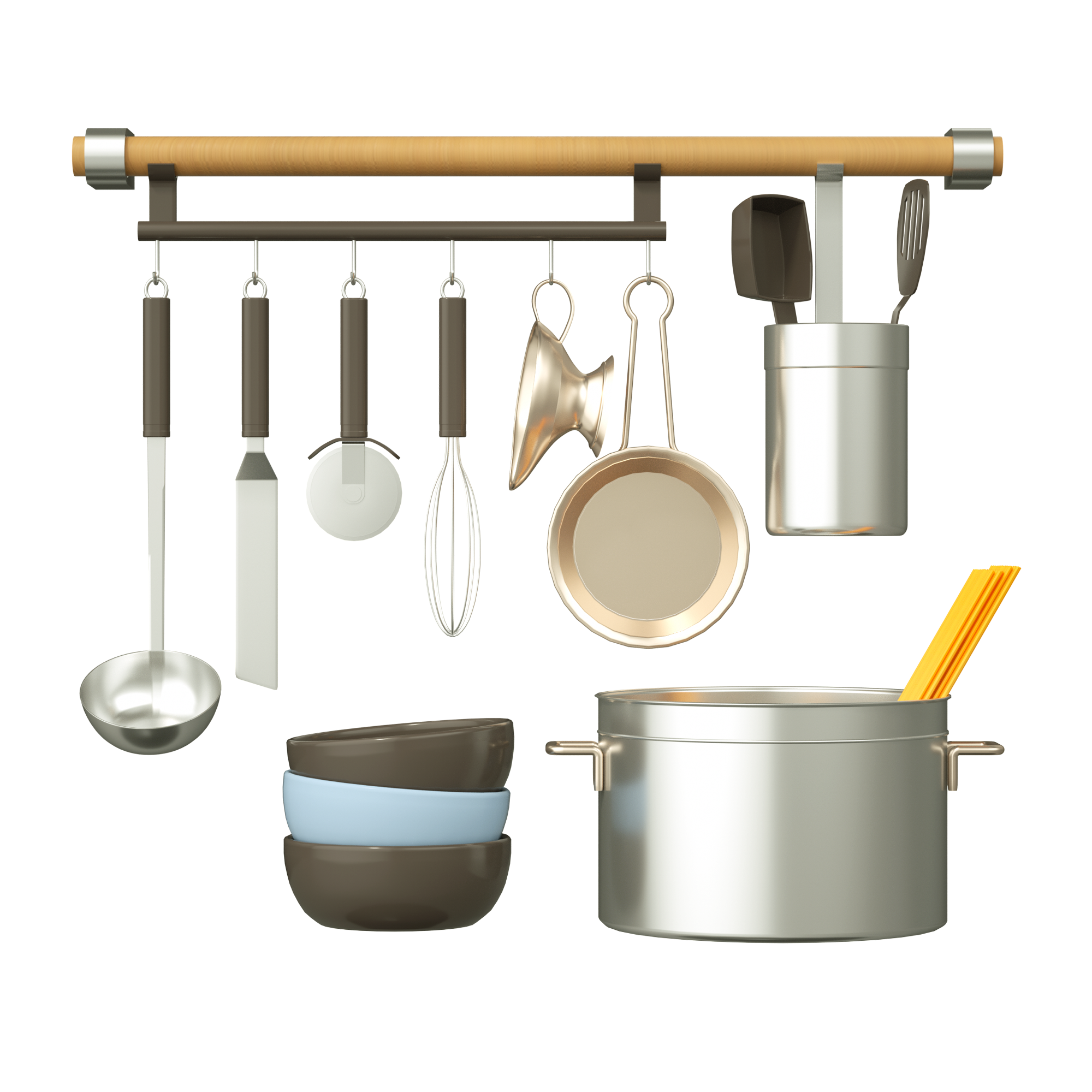 Tip：圈画让我们更好找到答案哦！
cooker 厨具
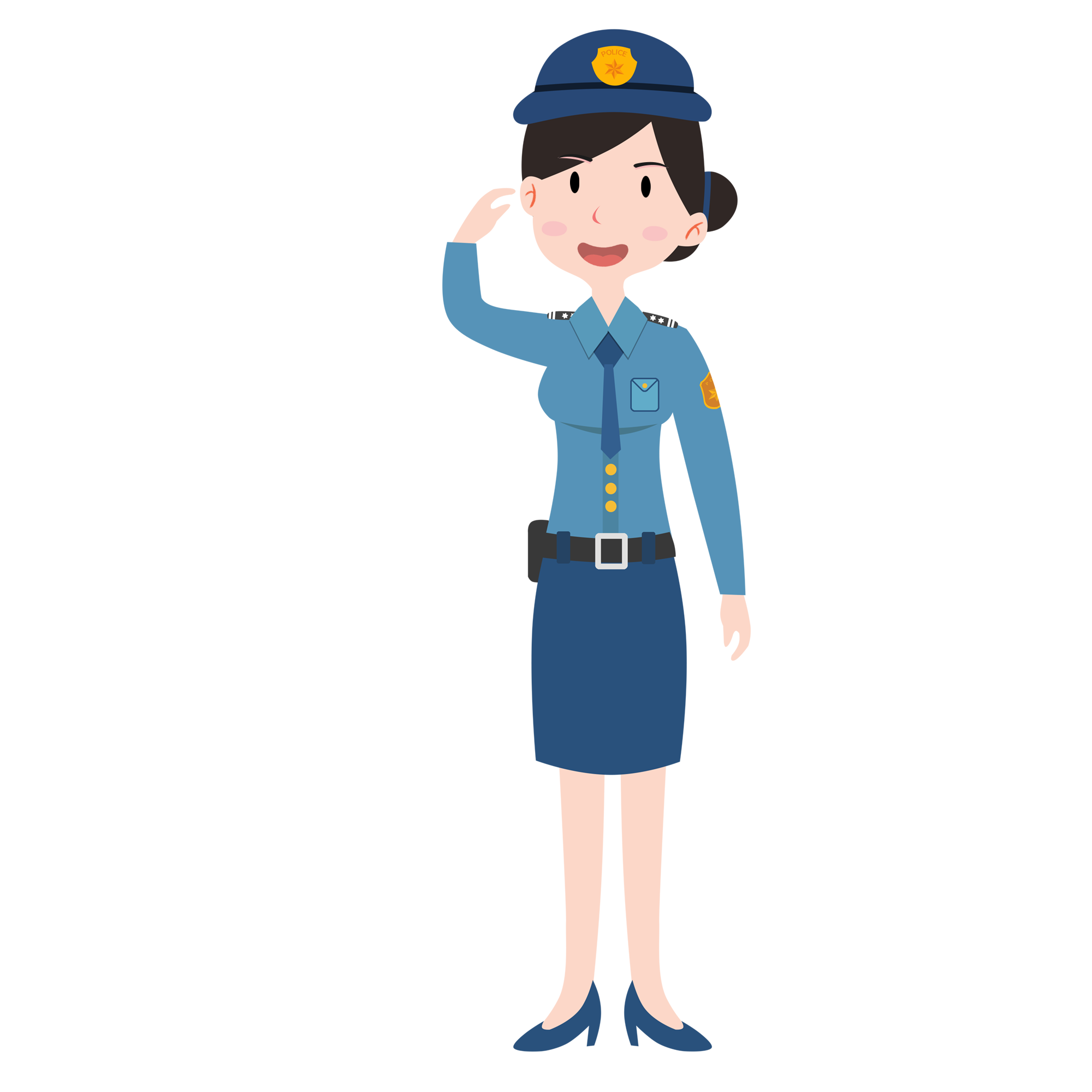 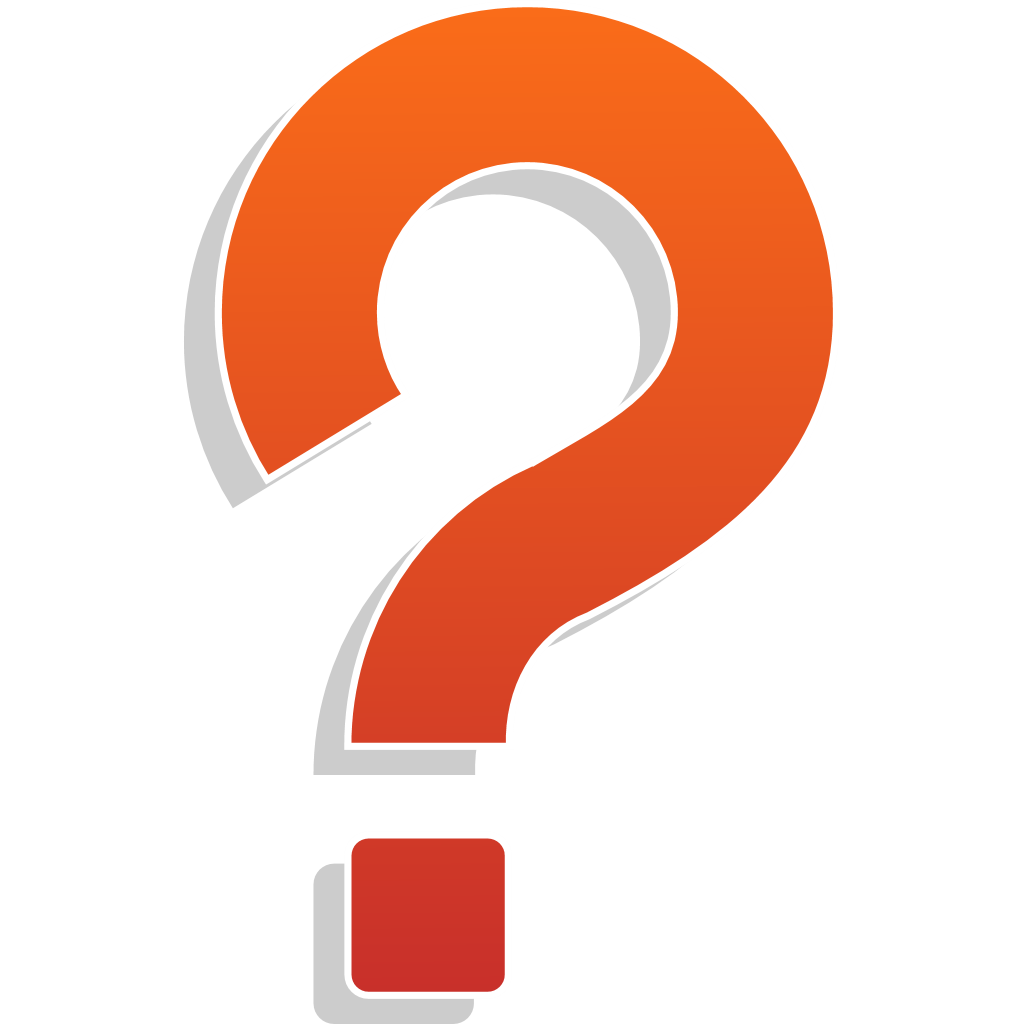 What do they do?
Know more jobs
读句子选出合适的职业.
A.driver
B.cook
C.worker
D.nurse
policewoman
E.farmer
F.policeman
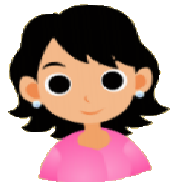 farmer
E.
1.This woman works on the farm. She’s a _____________.
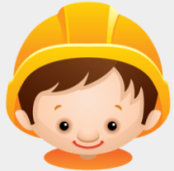 worker
C.
2.This man repairs(修理) the machine(机器). He’s a _____________.
policeman
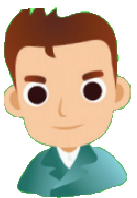 F.
3.This man  catches(抓住) bad people. He’s a ________________.
4.This woman helps sick people and doctors. She’s a __________.
D.
nurse
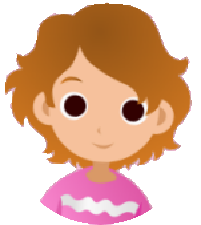 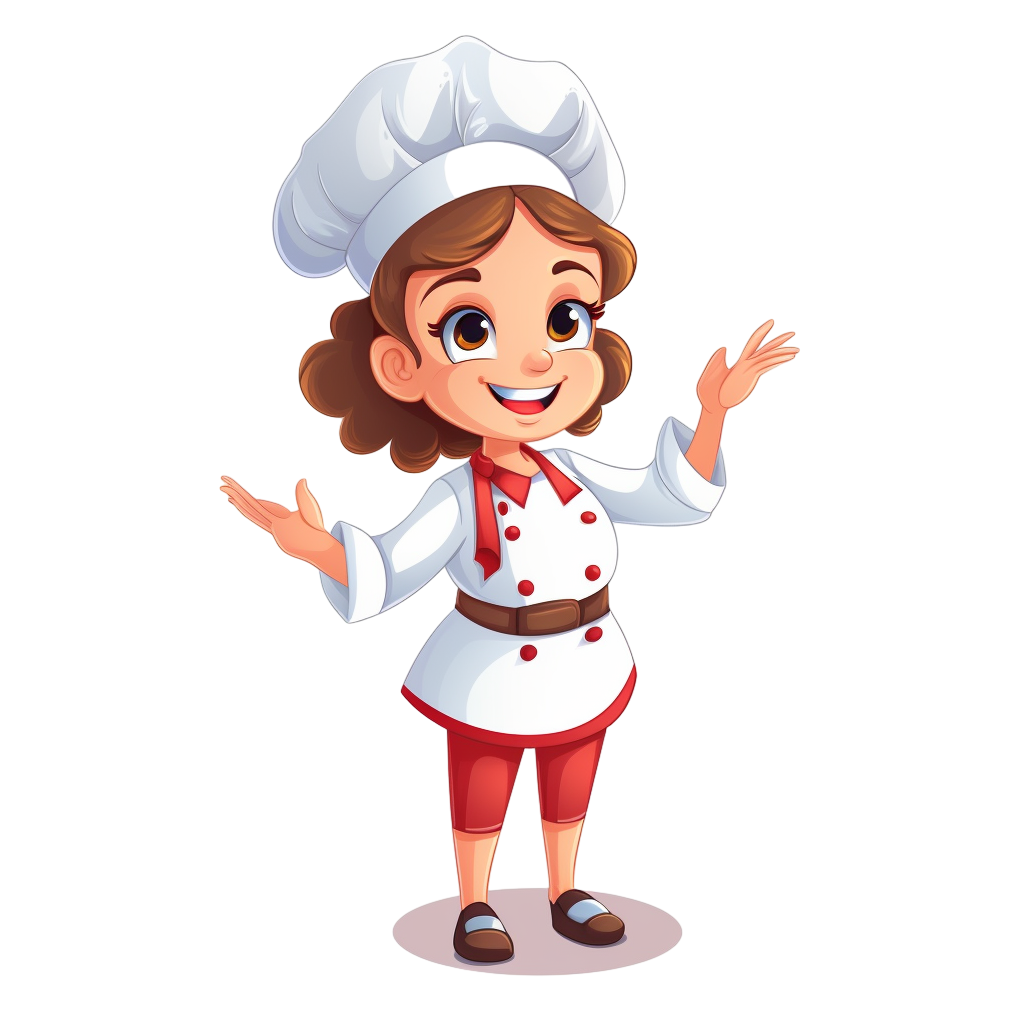 cook
cooker？
B.
5.This woman cooks nice food . She’s a _____________.
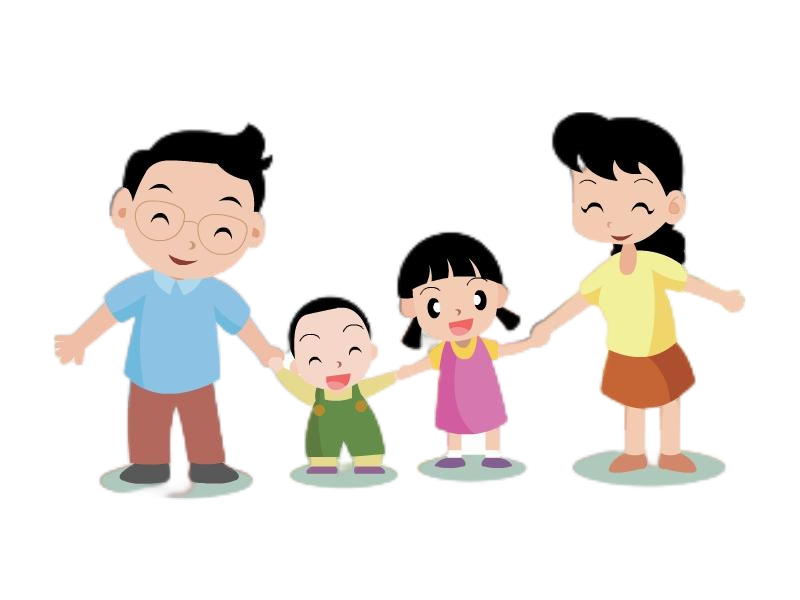 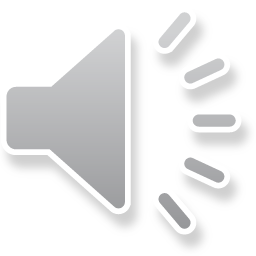 driver
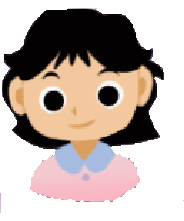 6.This woman drives a car for work. She’s a _____________.
A.
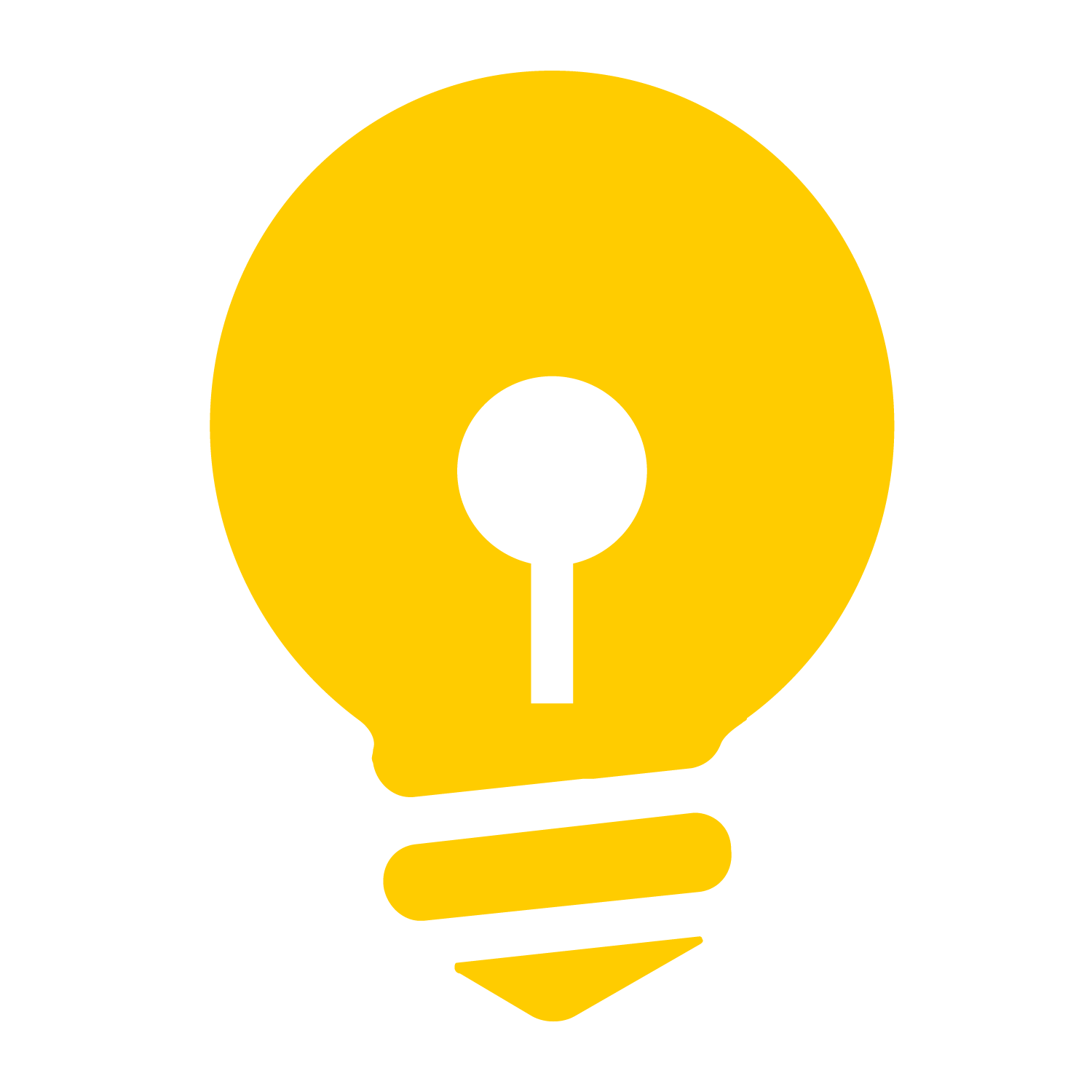 How to classify these jobs?    
怎么将这些职业词进行分类？
What do you find?
Fun fact 1
nurse
cook
driver
policeman
teacher  
worker   
farmer   
writer
driver
policeman  
fireman
policewoman
nurse
cook
doctor
teacher
writer
fireman
doctor
farmer
policewoman
worker
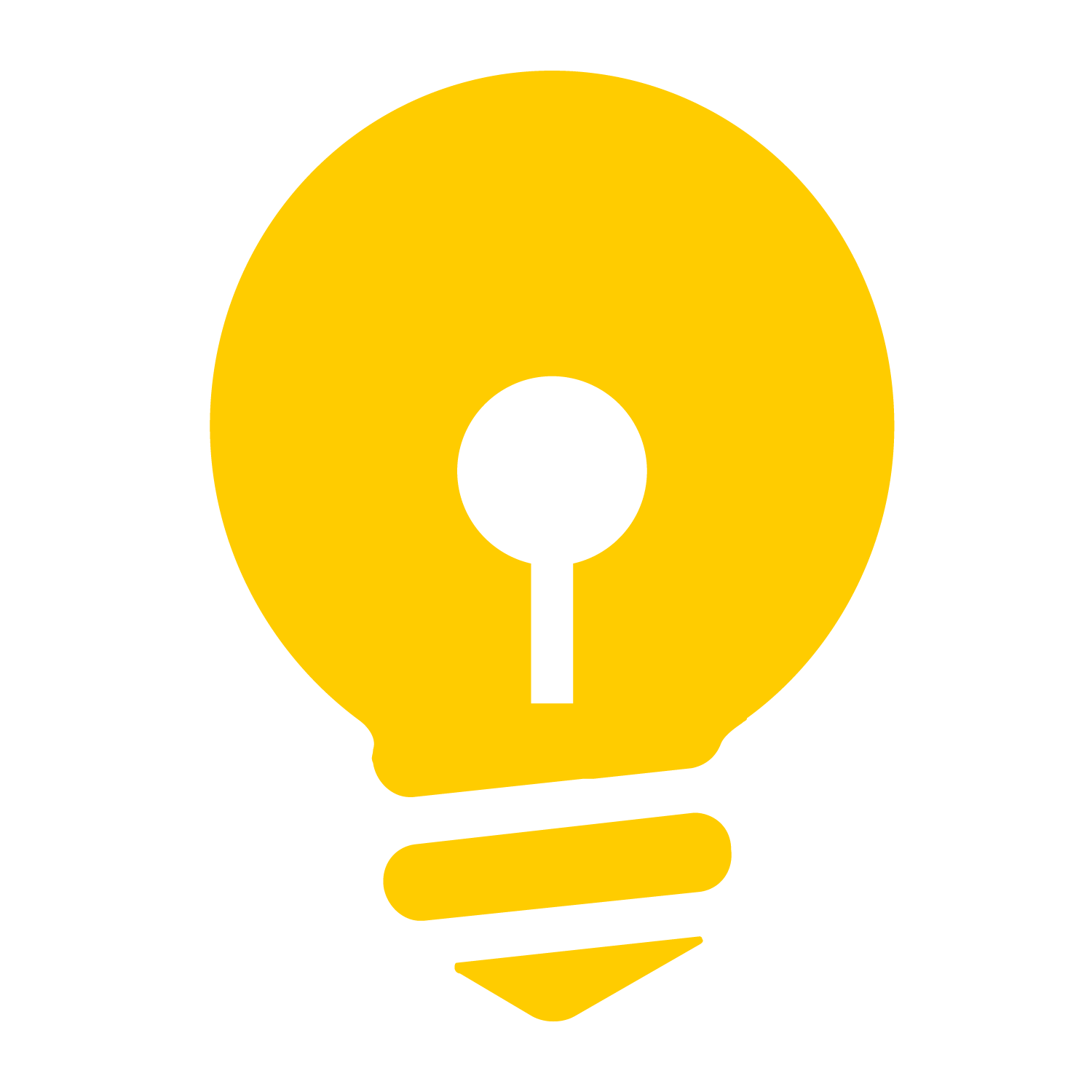 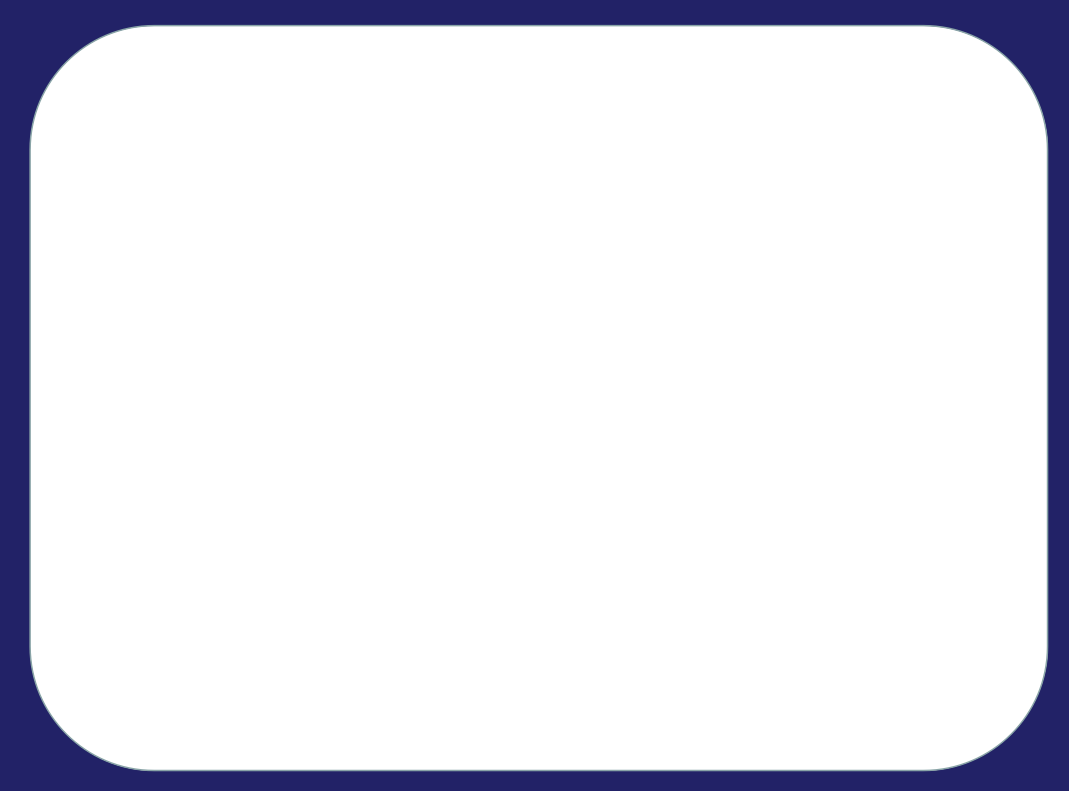 Fun fact 2
你能询问这些人的职业吗？
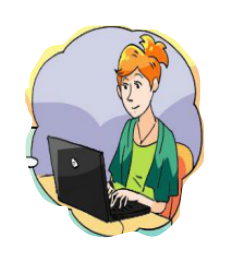 What does Mike’s mother do?
She’s a writer. She writes stories.
She works at home.
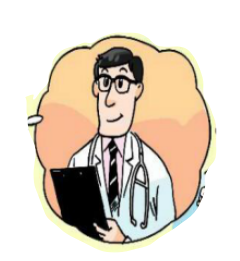 What does Su Hai’s father do?
He’s a doctor. He helps sick people.
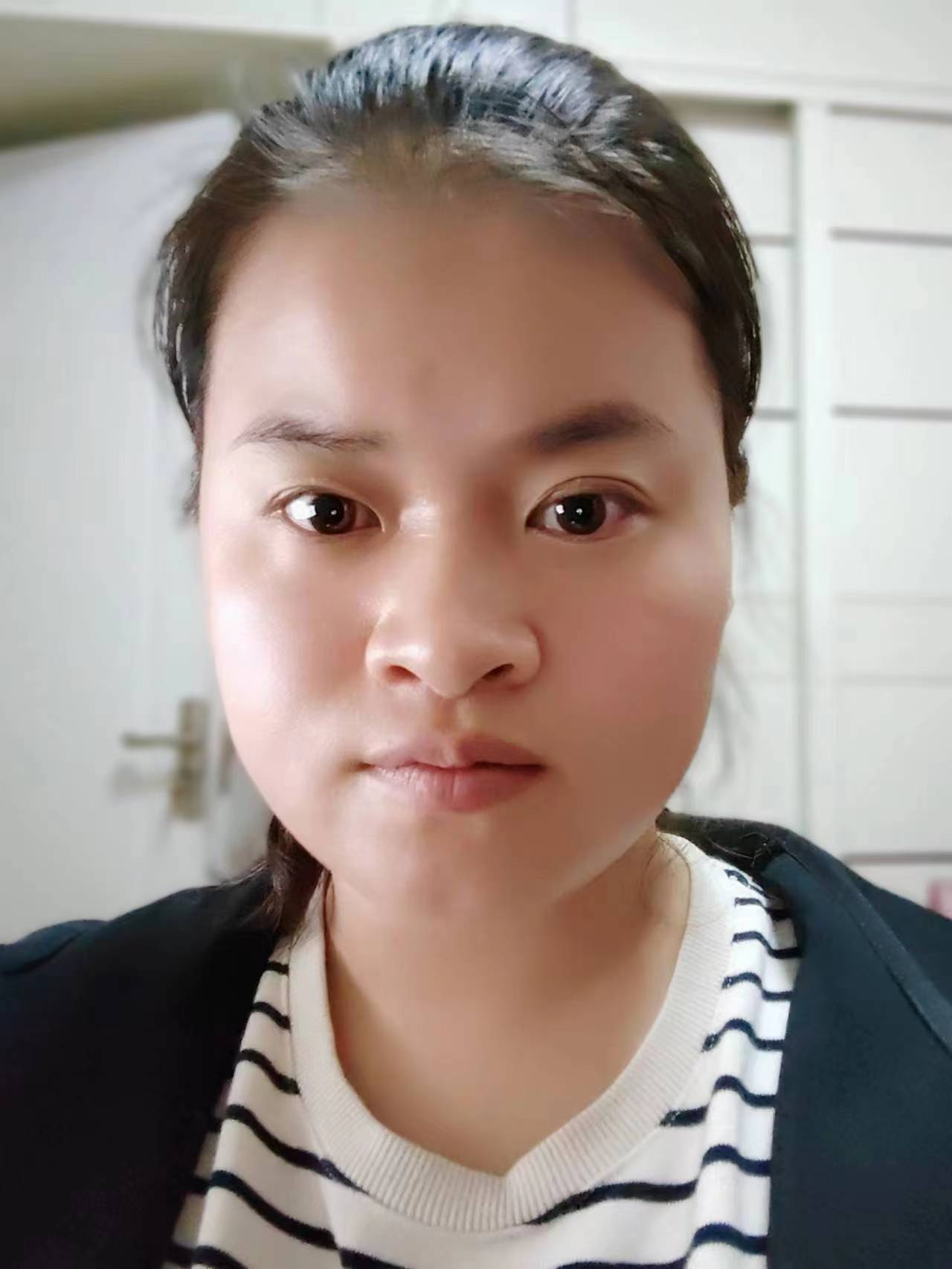 What do you do?
I’m a teacher. I teach English.
take notes:记笔记是个学习的好方法！
请把这些词圈在书上51页。！
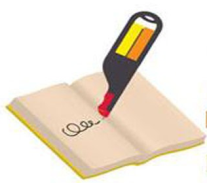 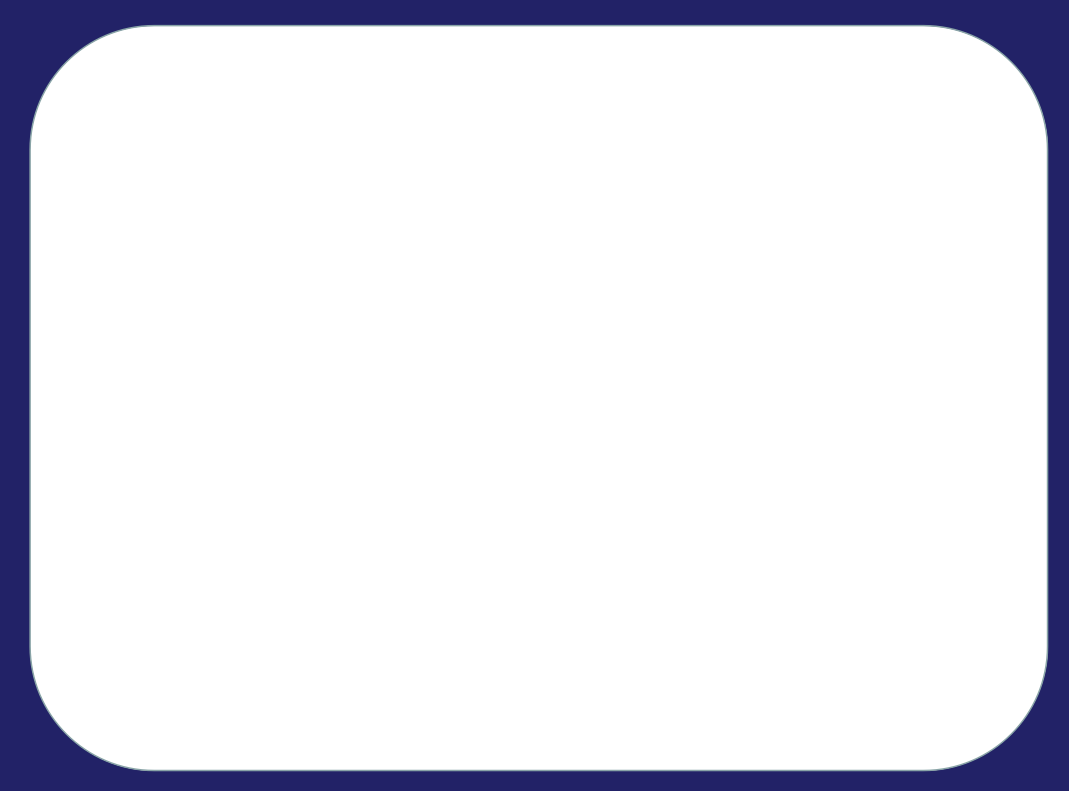 your father
?
What
his mother
her mother
Grammar time
两人小组，朗读对话。
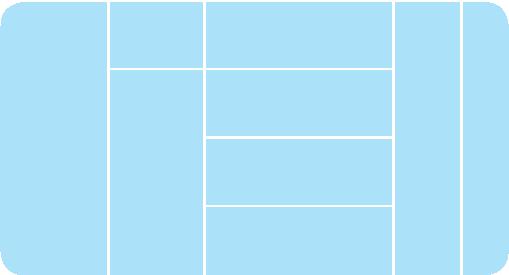 do
四人小组讨论：
当我们谈论职业时，
要注意什么？
you
do
does
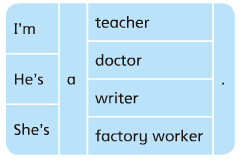 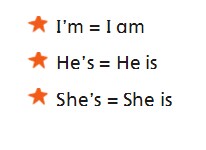 询问职业时，用         .
回答时，用          .
He/She人称后，动词+        .
do/does
help —— helps
make—— makes
take——takes
write——writes
teach ——teaches
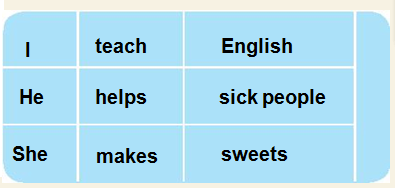 am/is/are
s/es
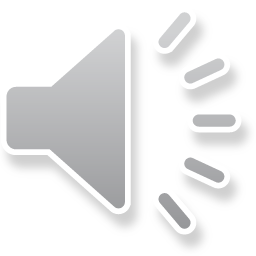 writes         stories.
s
陈述句中，当主语是第三人称单数时，动词要用其第三人称单数形式。
s
s
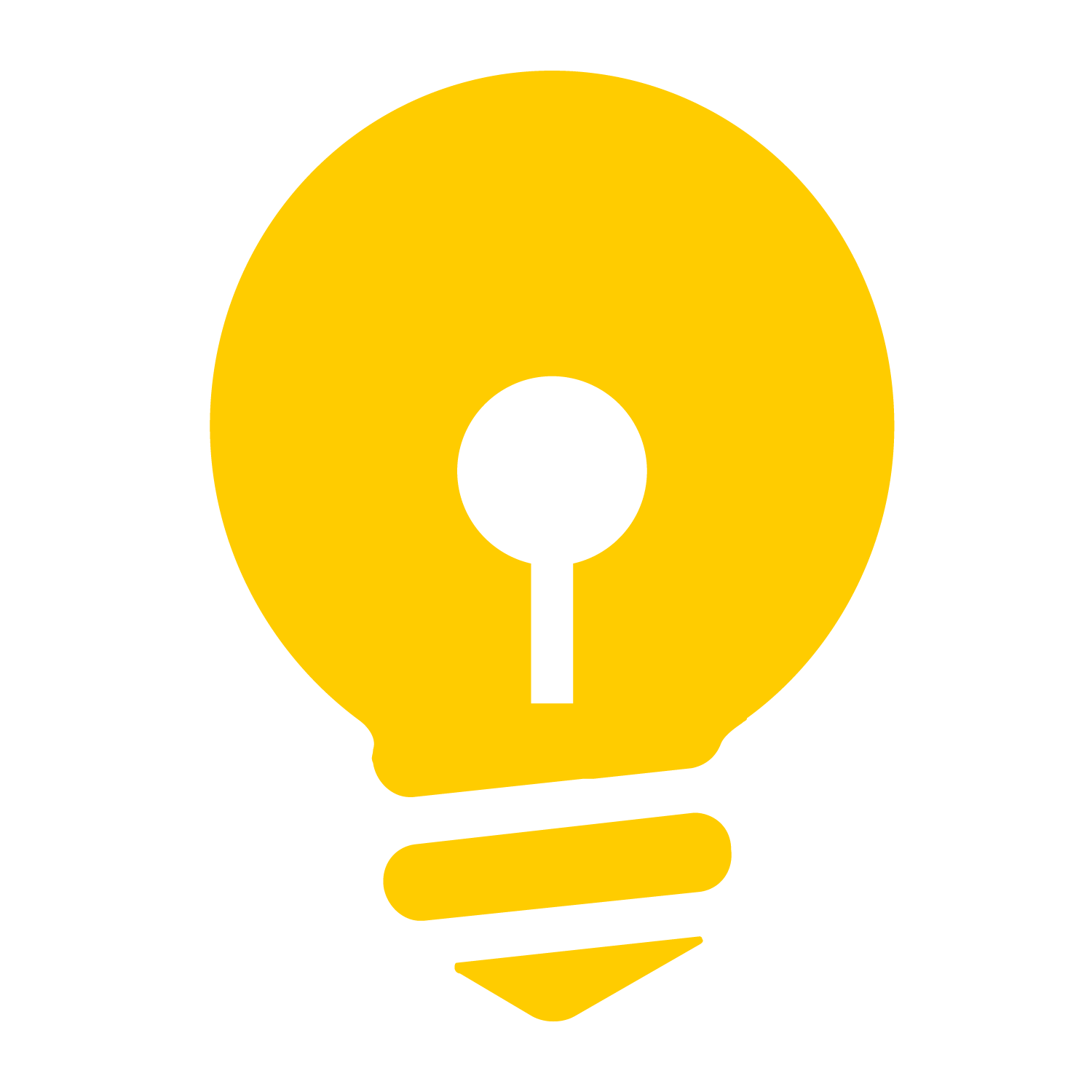 ______ (have) a farm and ______(work) on the farm.
A farmer
A fireman
_______(put) out（熄灭） fire.
A policeman
_______(work) in the police office(警局）.
______(help) sick people and doctors.
A nurse
A cook
______(cook) nice food.
A driver
______(drive) a car for work.
A teacher
陈述句中，当主语是第三人称单数时，动词要用其第三人称单数形式。
用所给动词适当形式完成句子。
What do they usually do?
He/She
Who
has
works
He/She=
puts
works
helps
cooks
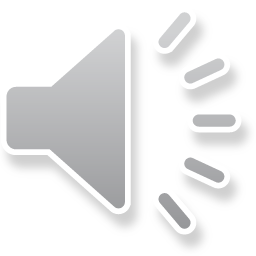 drives
teaches
________(teach) English.
Grammar points
动词第三人称单数形式变化规则：
1.一般情况下，动词后面直接加-s，如：
    make—makes，help—helps，write-writes
2.以o、s、x、ch、sh结尾的动词，在后面加-es，如：
  teach—teaches,  watch—waches，go-goes
3. 结尾以辅音字母+y的动词，要把y变为i加-es，如：
    fly—flies,  cry—cries   
4. 特殊变化 have-has
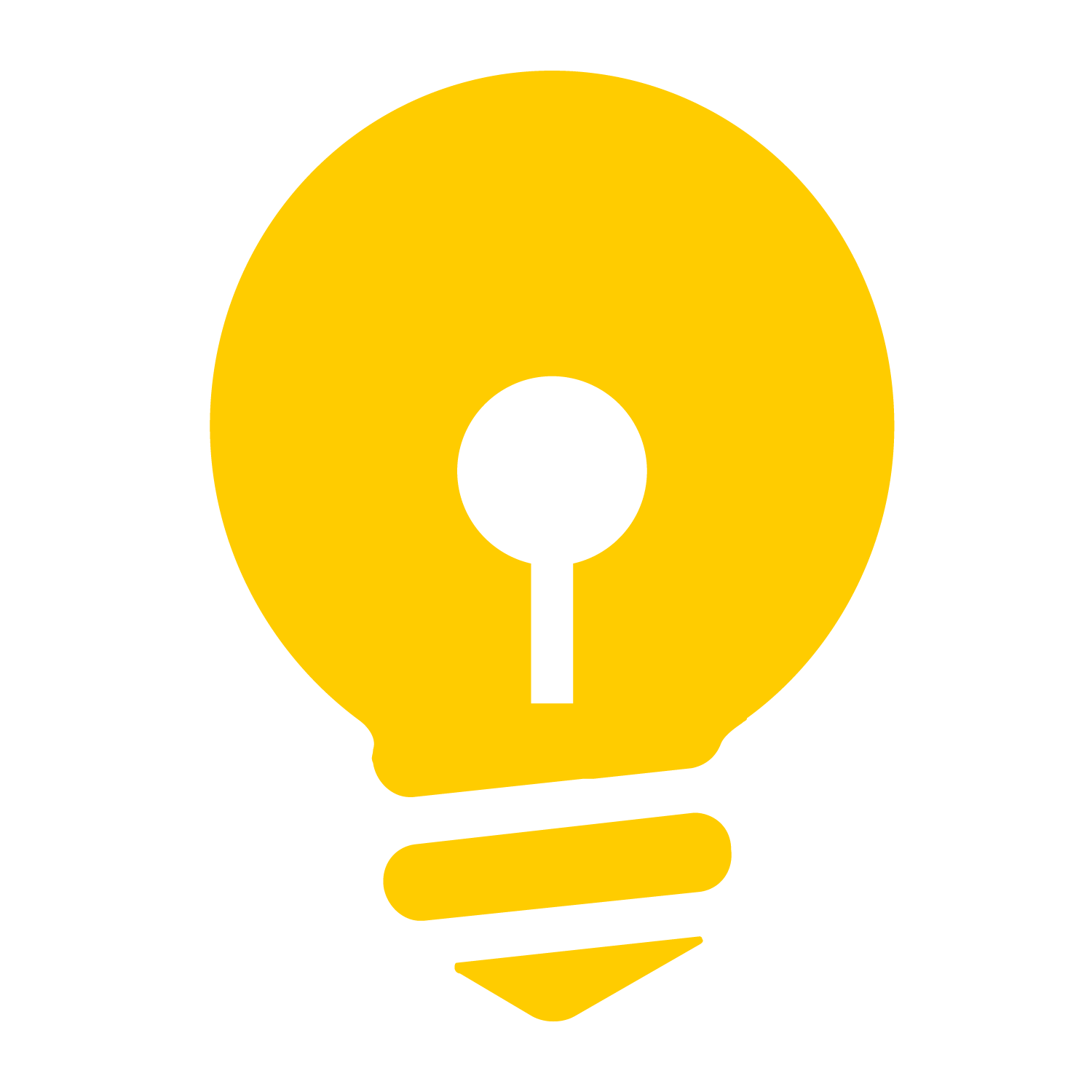 He
It
She
I
They
We
You
______(have) a farm and_______(work) on the farm.
A farmer
______(put) out（熄灭） fire.
A fireman
_______(work) in the police office(警局）.
A policeman
______(help) sick people and doctors.
A nurse
______(cook) nice food.
A cook
______(drive) a car for work.
A driver
A teacher
More job contents
work
have
works
has
Lily and Sam
They=
=They
+
He
She
puts
Lily and Sam’s father
works
Their dog
helps
We
cooks
His friends
drives
Our sister
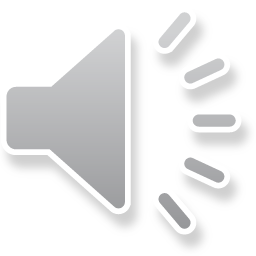 teaches
Your teacher
________(teach) English.
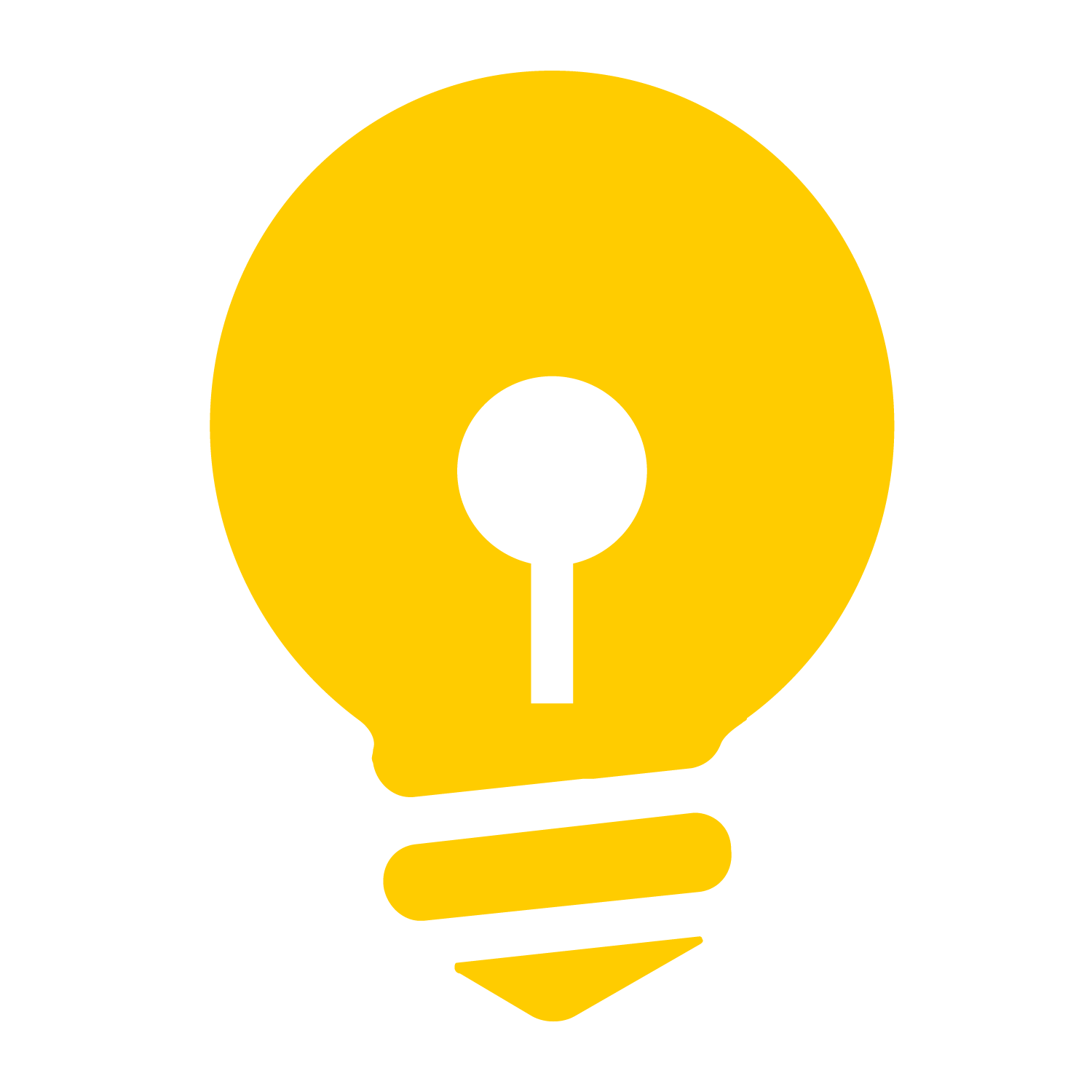 He
It
She
I
They
We
You
_____（have) a farm and ______(work) on the farm.
______(put) out（熄灭） fire.
_______(work) in the police office(警局）.
______(help) sick people and doctors.
______(cook) nice food.
______(drive) a car for work.
More job contents
have
work
They=
Lily and Sam
puts
Lily and Sam’s father
He=
Their dog
We
His friends
Our sister
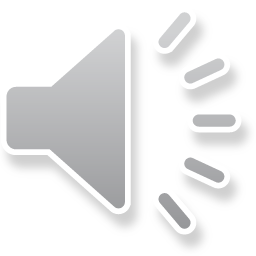 Your teacher
________(teach) English.
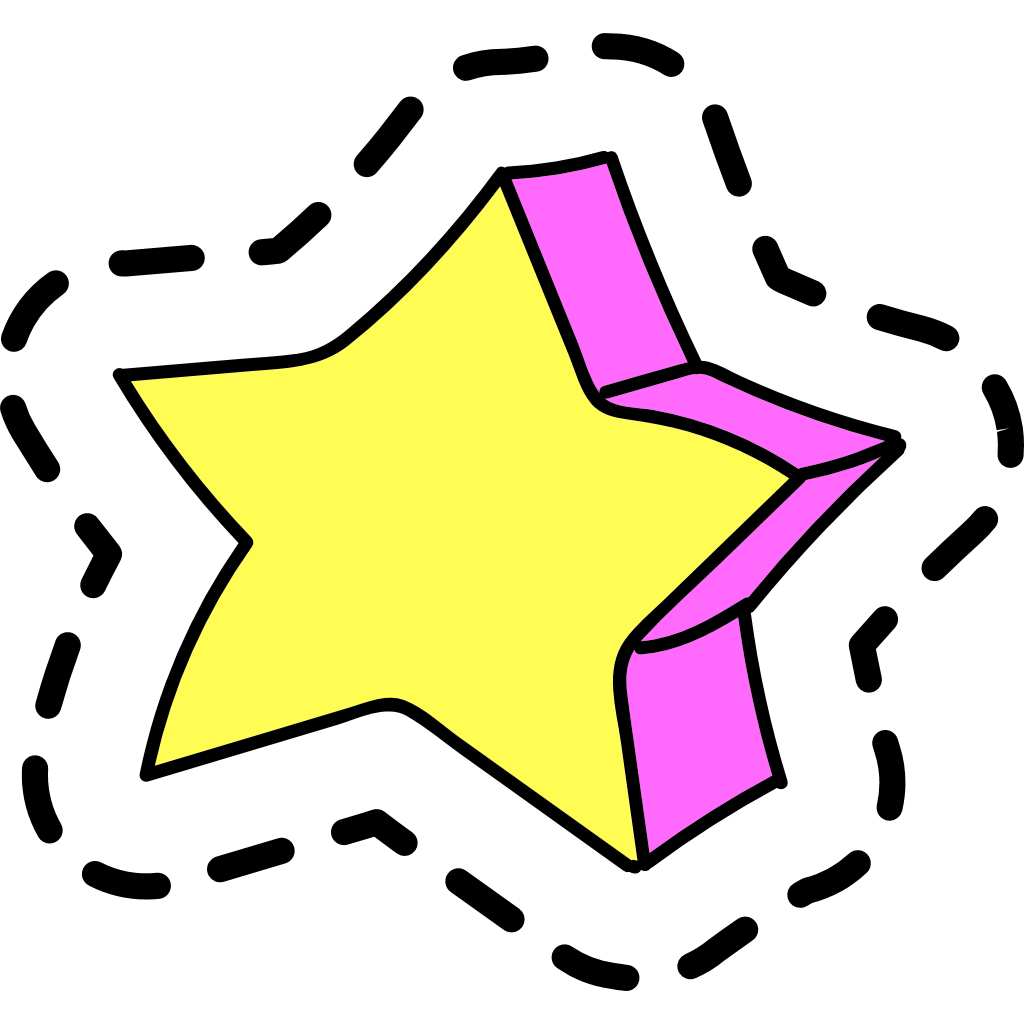 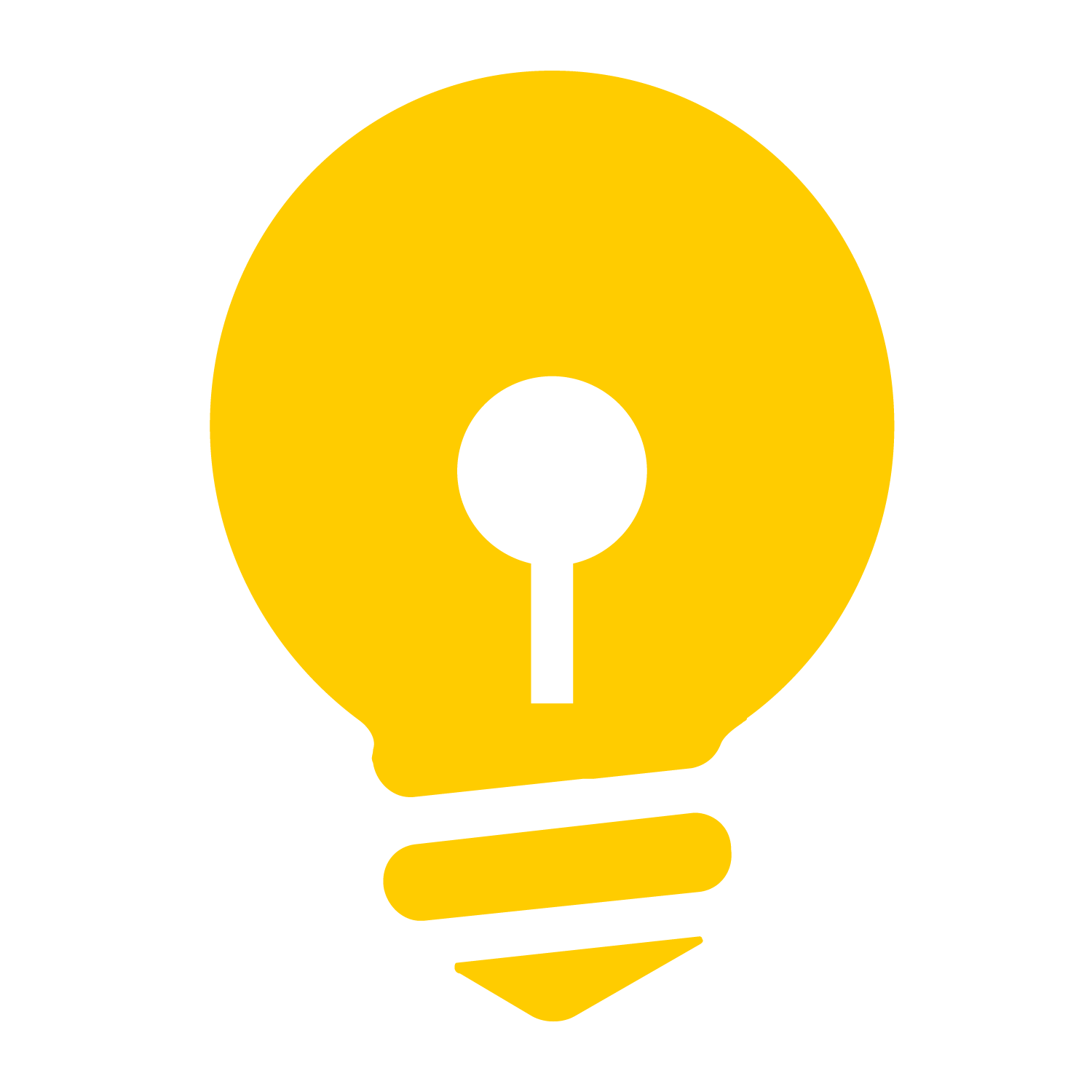 He
It
She
I
They
We
You
Tip: 要注意圈画哦！
_____（have) a farm and ______(work) on the farm.
______(put) out（熄灭） fire.
_______(work) in the police office(警局）.
______(help) sick people and doctors.
______(cook) nice food.
______(drive) a car for work.
More job contents
have
work
They=
Lily and Sam
puts
He=
Lily and Sam’s father
works
Their dog
It=
We
His friends
Our sister
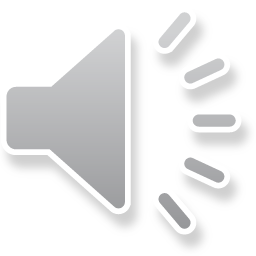 Your teacher
________(teach) English.
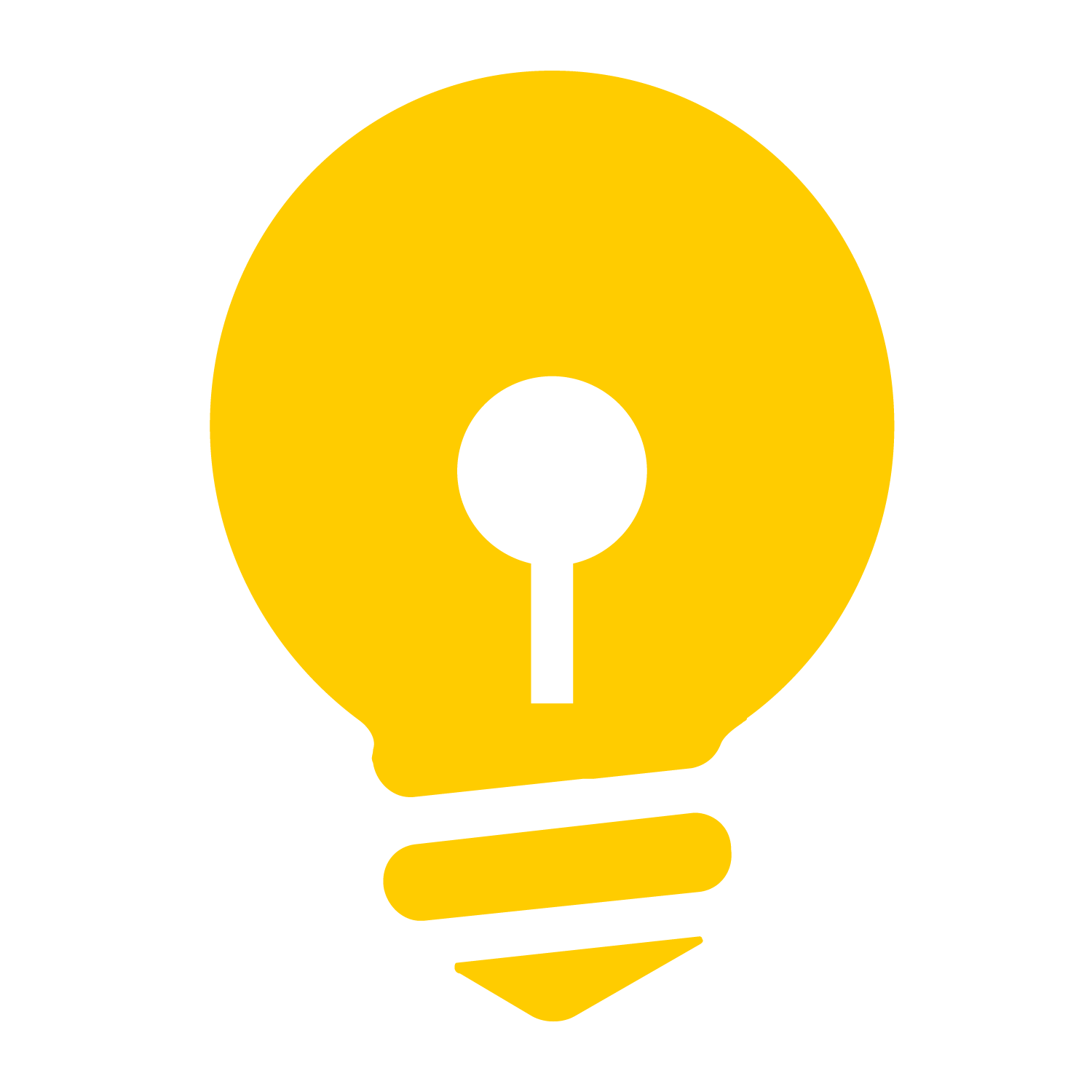 He
It
She
I
They
We
You
_____（have) a farm and ______(work) on the farm.
______(put) out（熄灭） fire.
_______(work) in the police office(警局）.
______(help) sick people and doctors.
______(cook) nice food.
______(drive) a car for work.
More job contents
have
work
They=
Lily and Sam
puts
He=
Lily and Sam’s father
works
Their dog
It=
help
We
His friends
Our sister
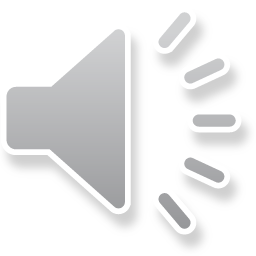 Your teacher
________(teach) English.
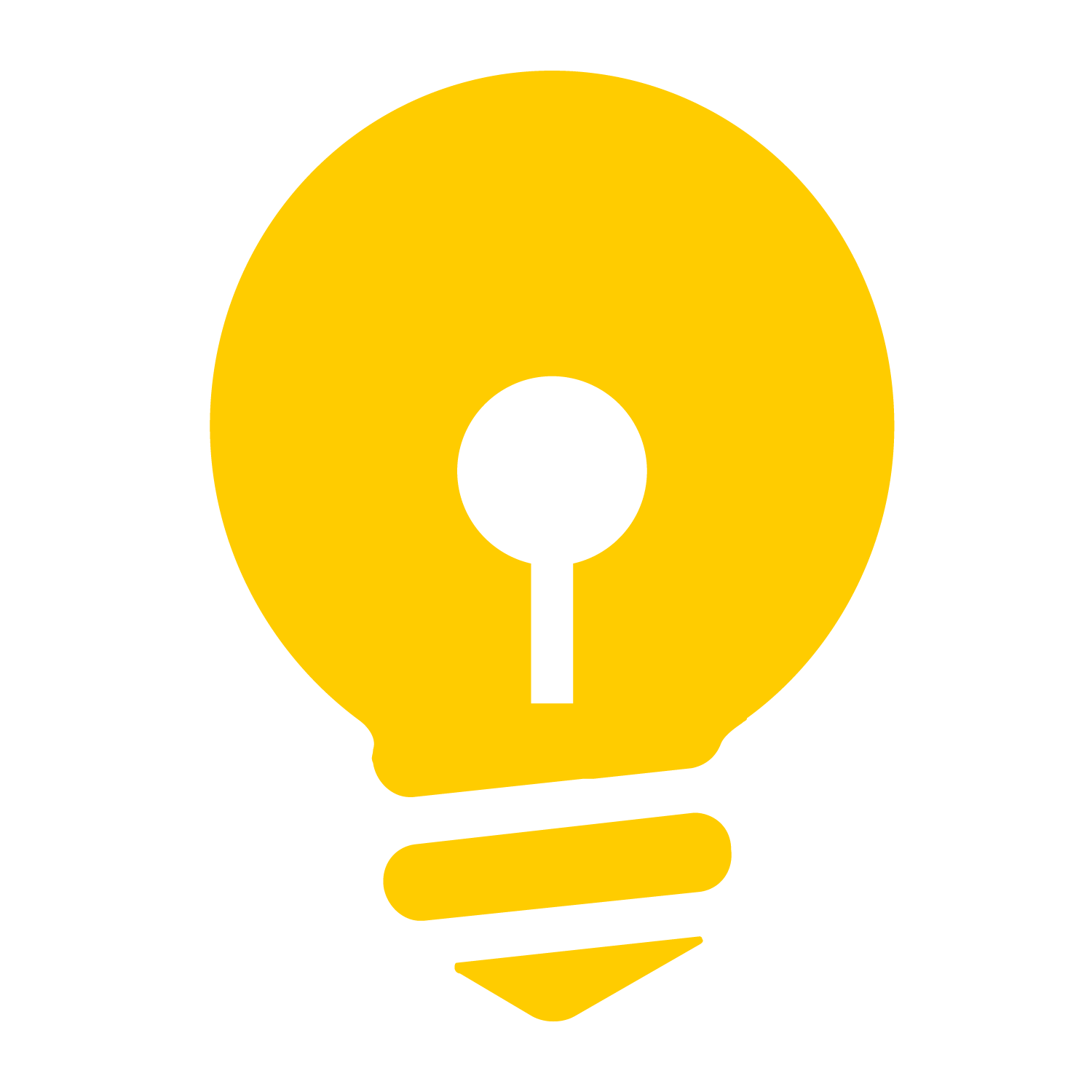 He
It
She
I
They
We
You
_____（have) a farm and ______(work) on the farm.
______(put) out（熄灭） fire.
_______(work) in the police office(警局）.
______(help) sick people and doctors.
______(cook) nice food.
______(drive) a car for work.
More job contents
have
work
They=
Lily and Sam
puts
He=
Lily and Sam’s father
works
Their dog
It=
help
We
cook
His friends
They=
Our sister
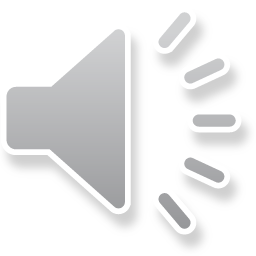 Your teacher
________(teach) English.
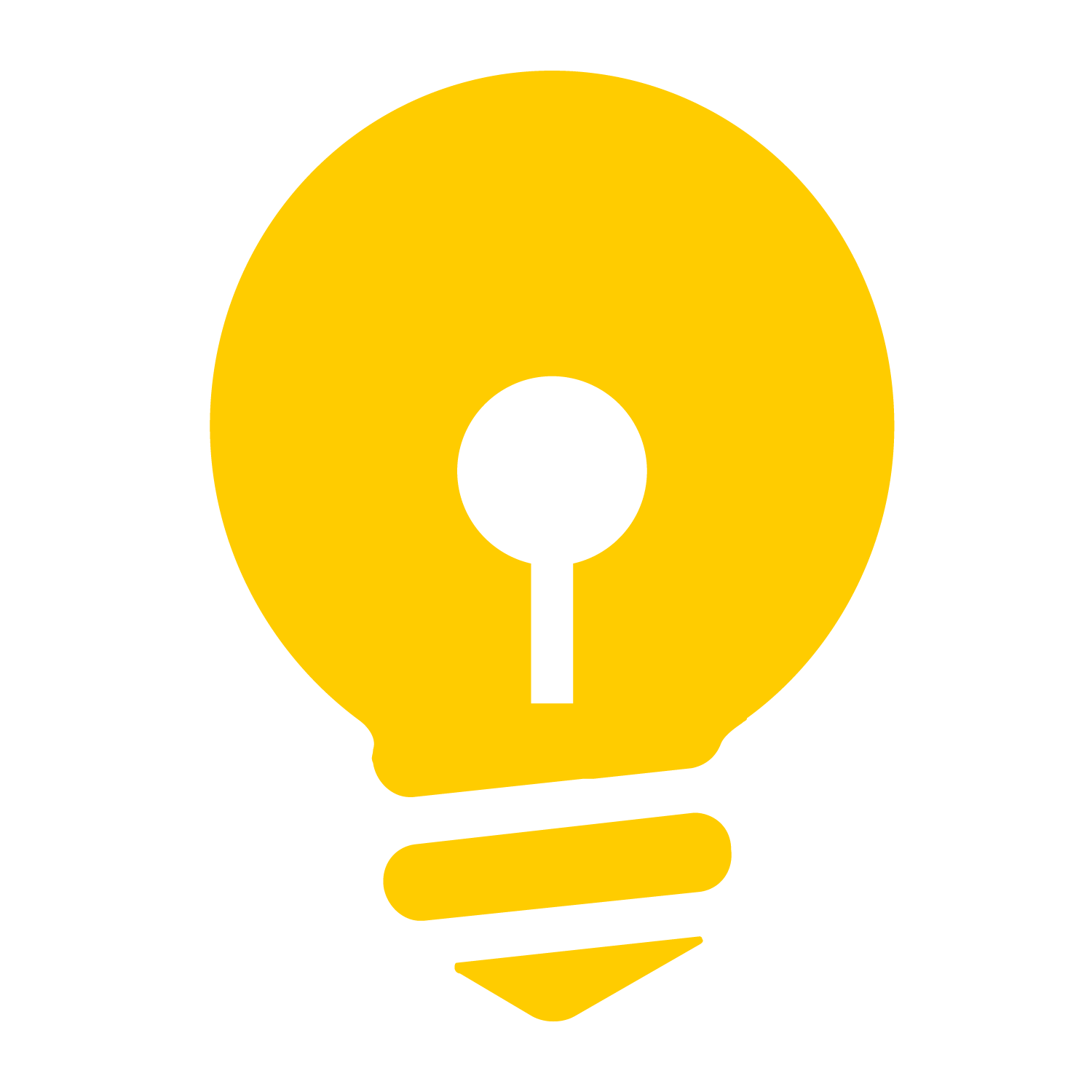 He
It
She
I
They
We
You
_____（have) a farm and ______(work) on the farm.
______(put) out（熄灭） fire.
_______(work) in the police office(警局）.
______(help) sick people and doctors.
______(cook) nice food.
______(drive) a car for work.
More job contents
have
work
They=
Lily and Sam
puts
He=
Lily and Sam’s father
works
Their dog
It=
help
We
cook
They=
His friends
She=
drives
Our sister
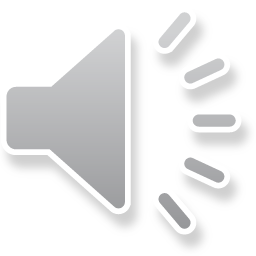 Your teacher
________(teach) English.
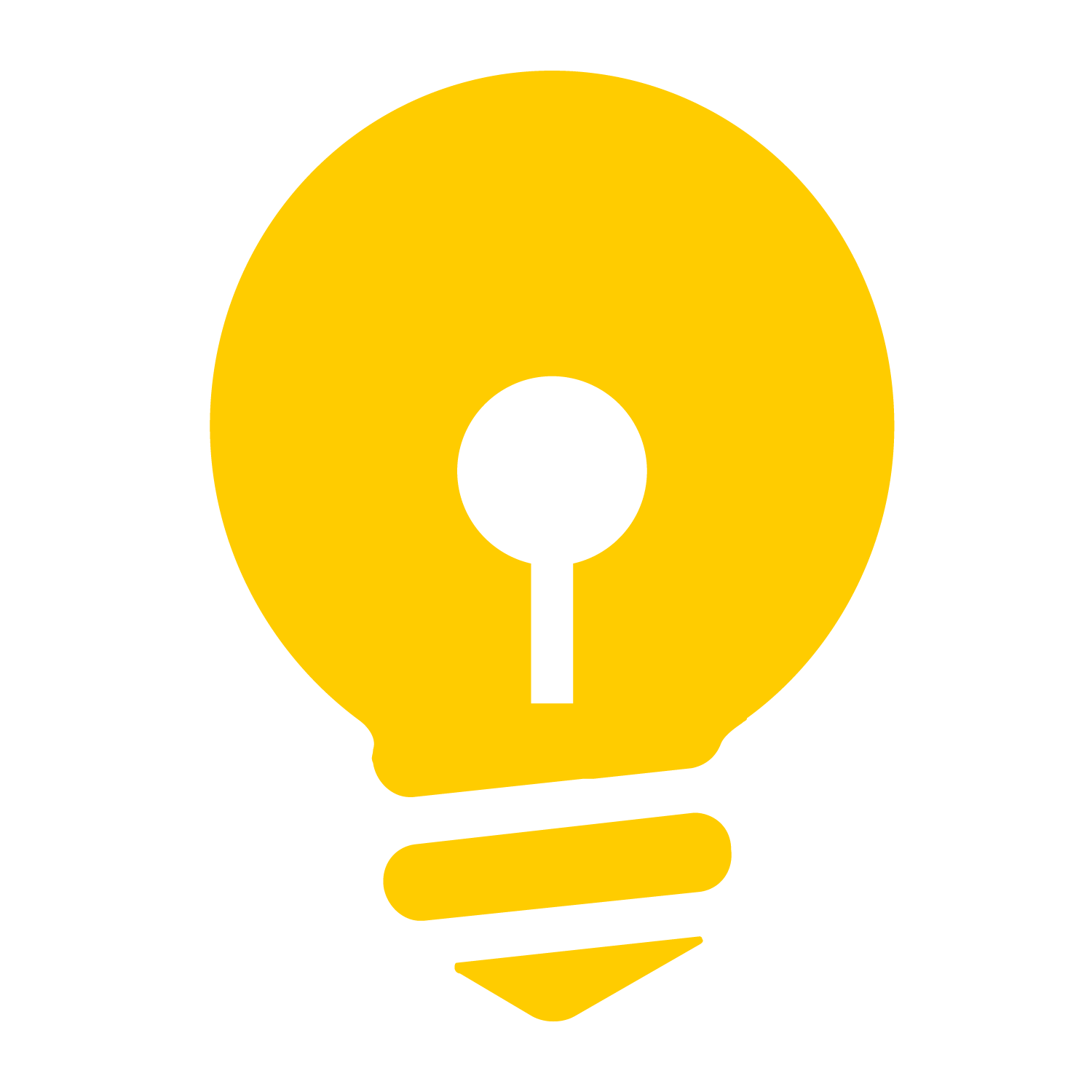 He
It
She
I
They
We
You
_____（have) a farm and ______(work) on the farm.
______(put) out（熄灭） fire.
_______(work) in the police office(警局）.
______(help) sick people and doctors.
______(cook) nice food.
______(drive) a car for work.
More job contents
第三人称单数（动词三单）
其他（动词原型）
have
work
They=
Lily and Sam
puts
He=
Lily and Sam’s father
works
Their dog
It=
help
We
cook
They=
His friends
She=
drives
Our sister
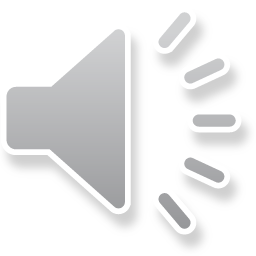 teaches
Your teacher
________(teach) English.
He/She=
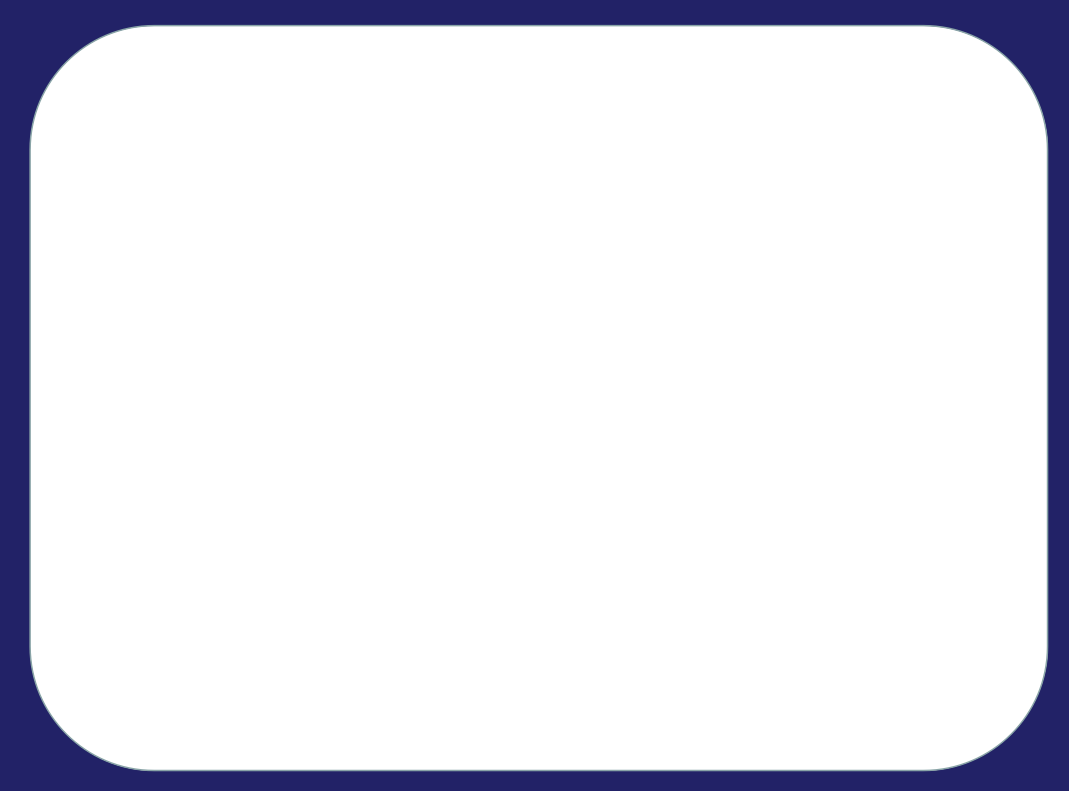 Chant time
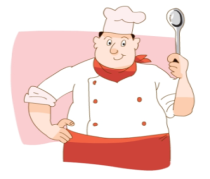 What does he do? 
He’s a cook. 
He cooks nice food. 
He’s very good.
[Speaker Notes: 缺真实人物环节;You know how to talk about jobs very well. Let’s play a card game to challenge.]
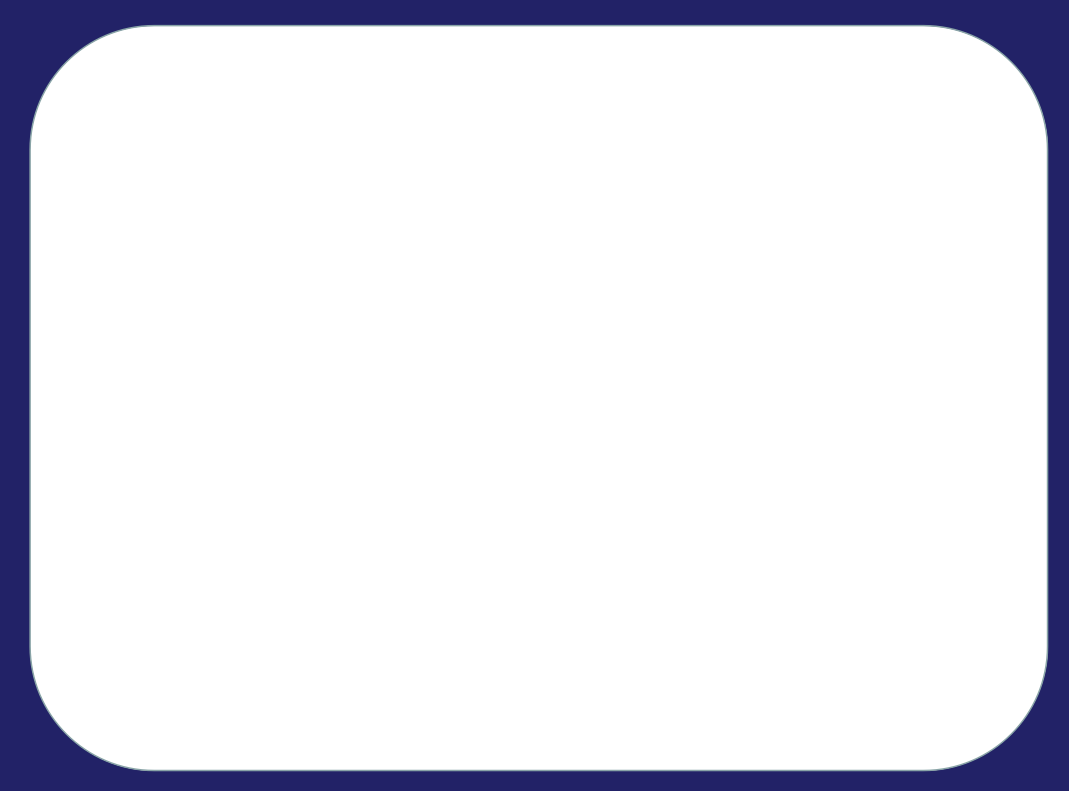 good
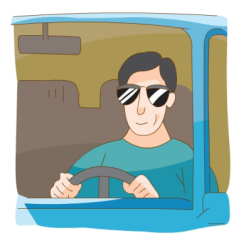 cool
nice
great
Chant time
四人小组，选择喜爱的职业，创编诗歌。
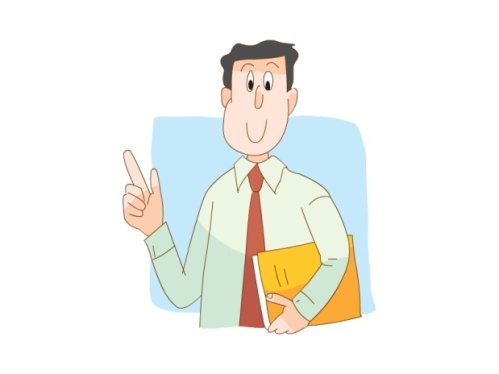 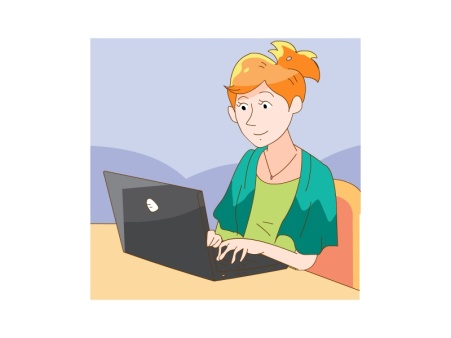 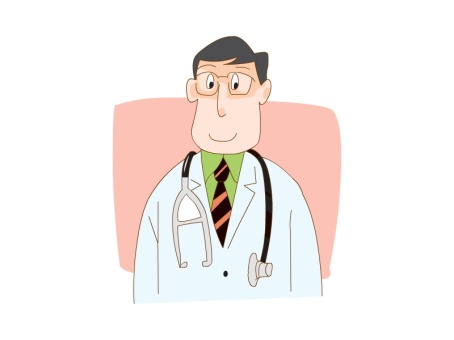 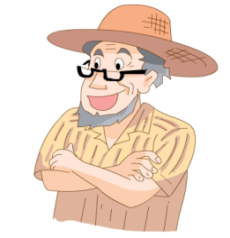 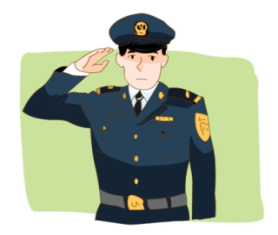 What does he/she do? 
He’s/She’s a _____. 
He/She _______.
He’s/She’s very ____!
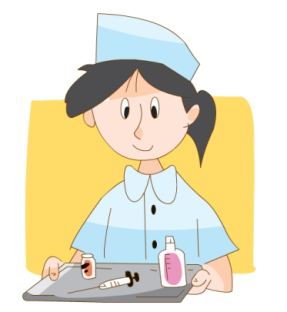 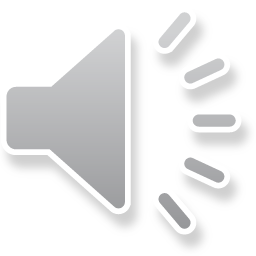 …
[Speaker Notes: 8]
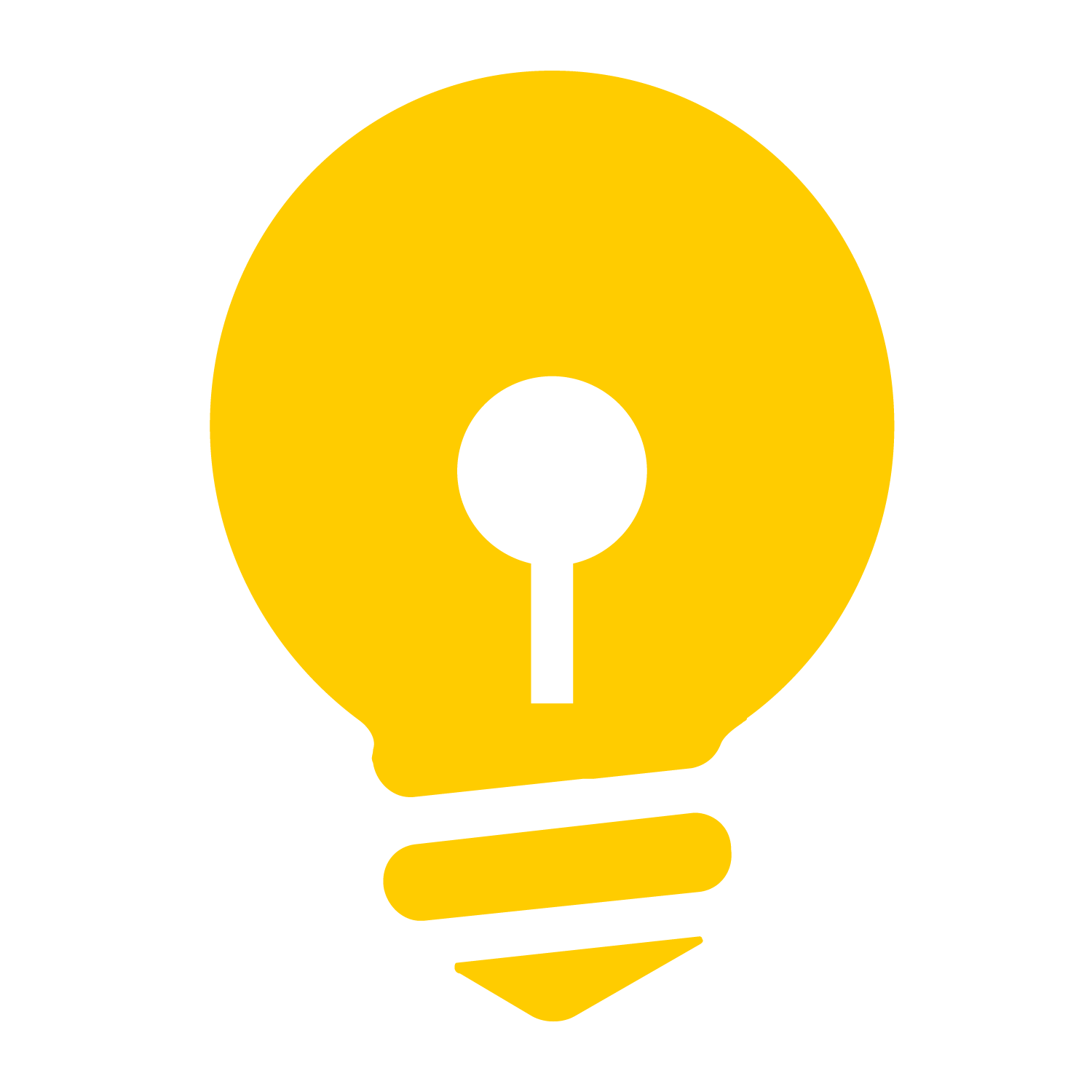 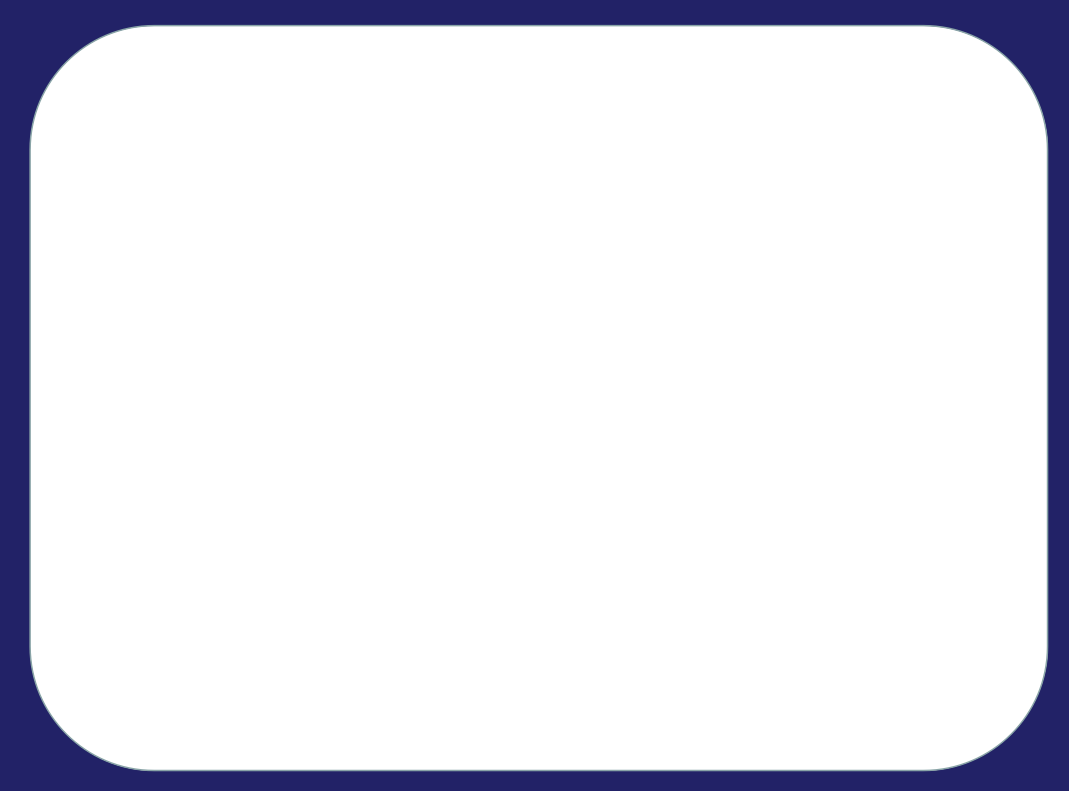 Job cards
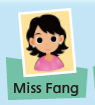 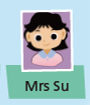 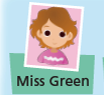 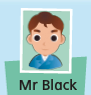 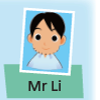 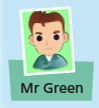 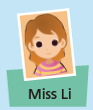 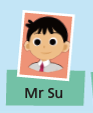 [Speaker Notes: You chant very well about jobs. Let’s play a game about jobs.]
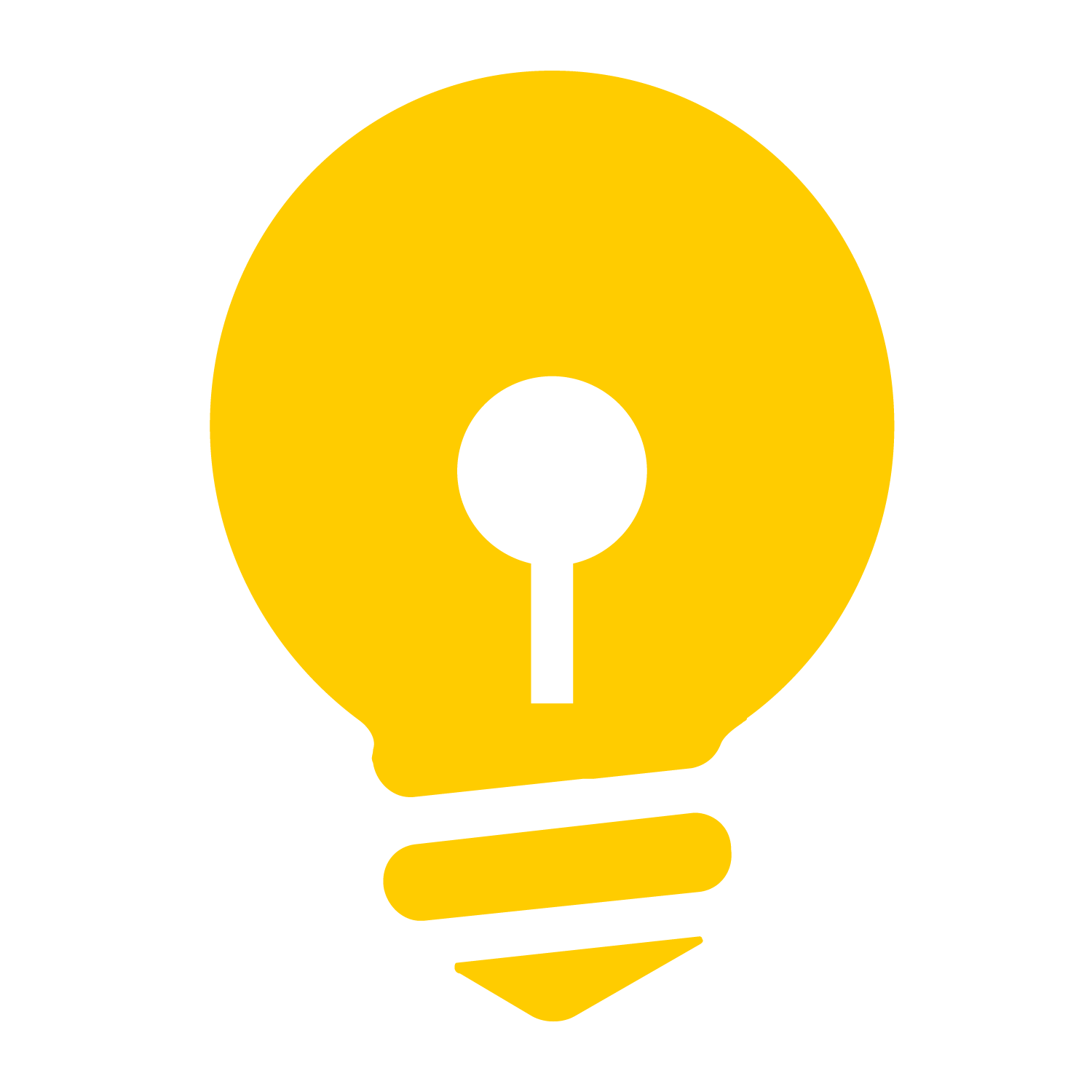 Job cards
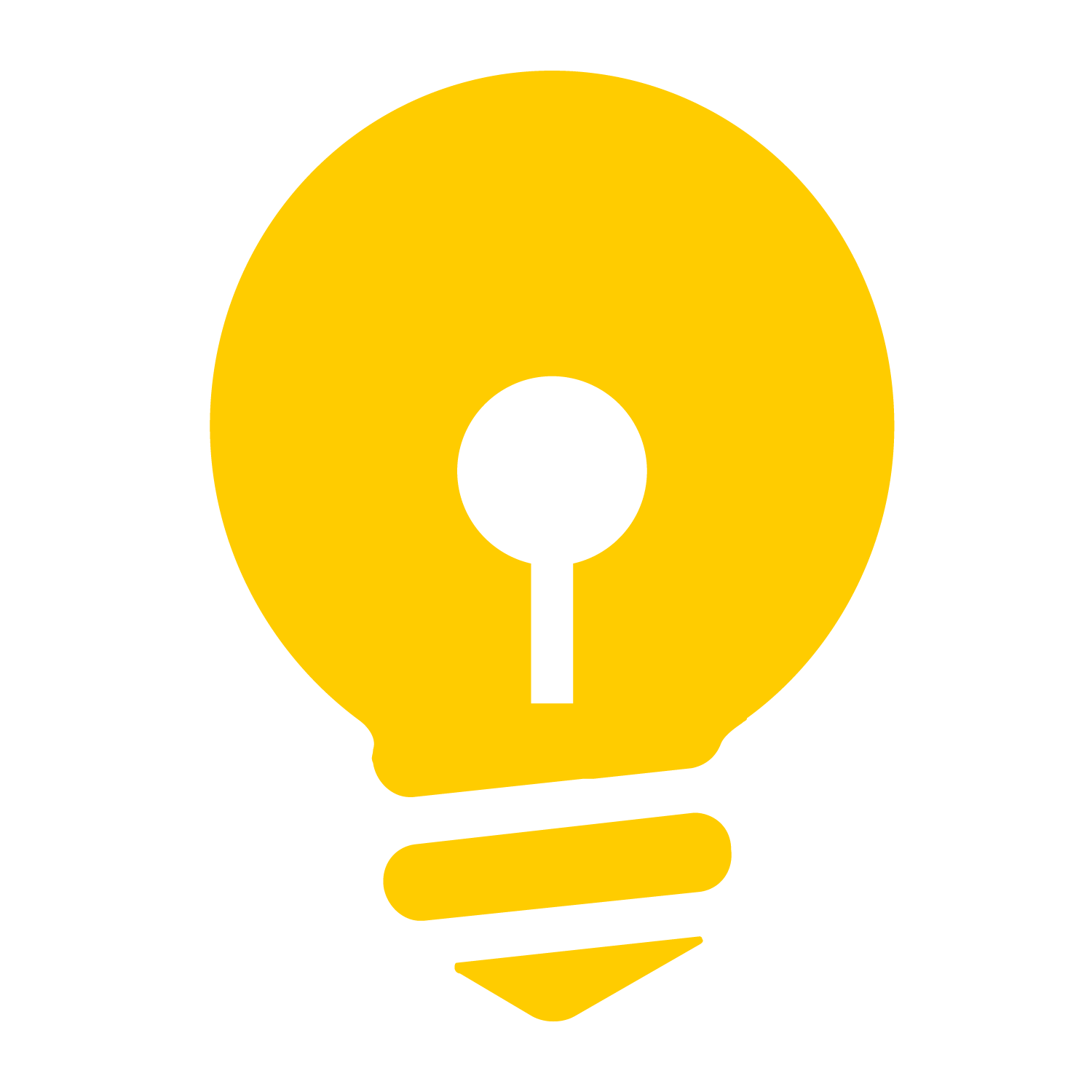 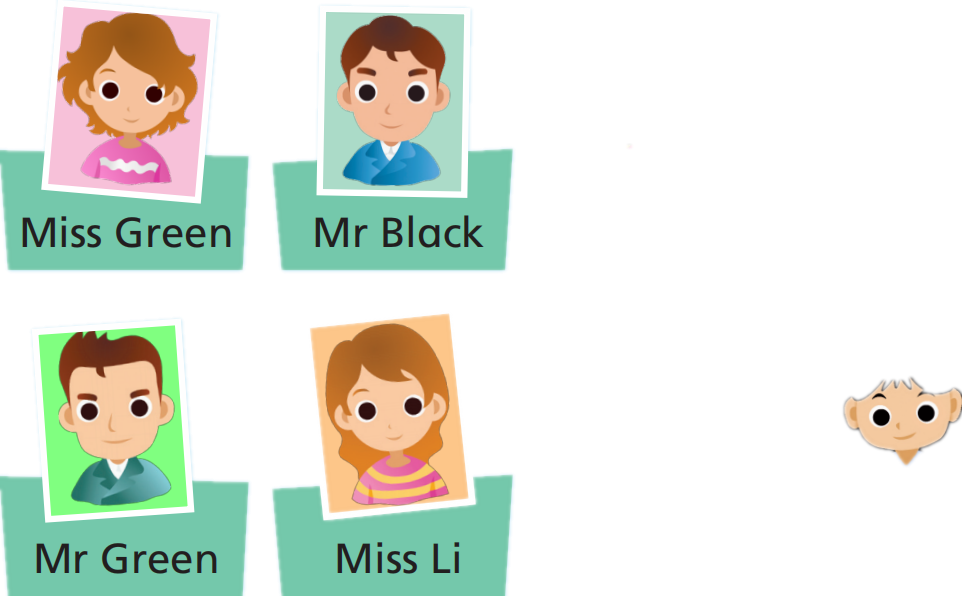 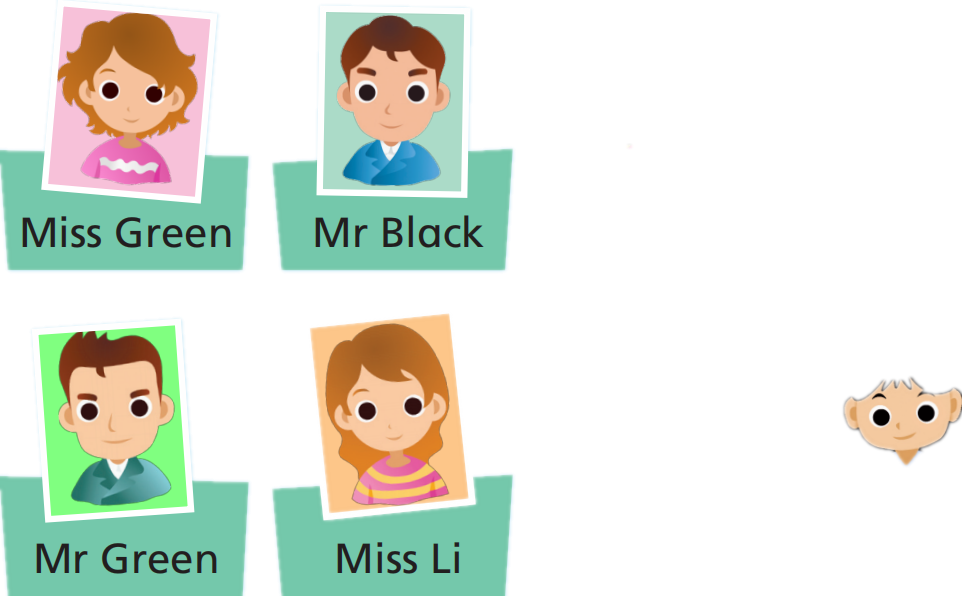 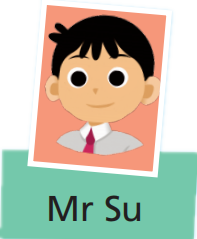 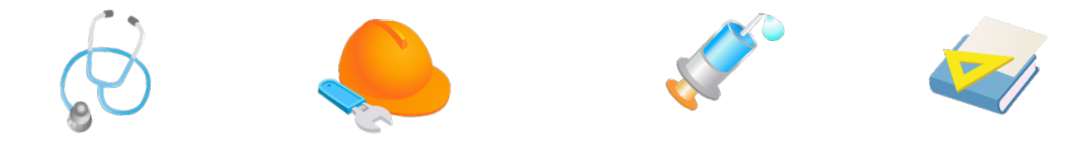 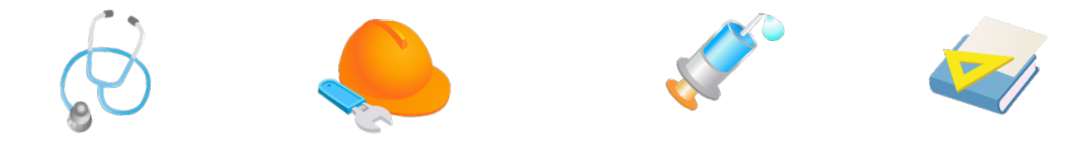 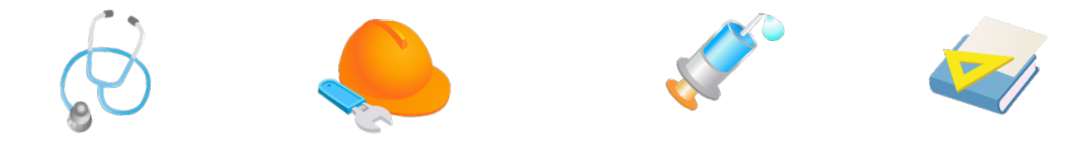 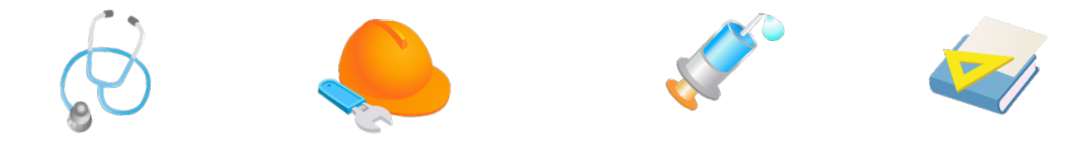 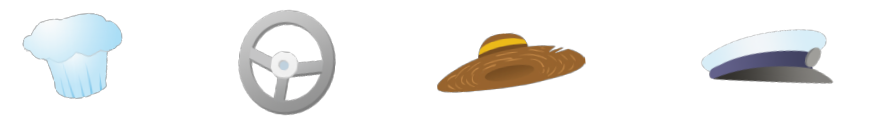 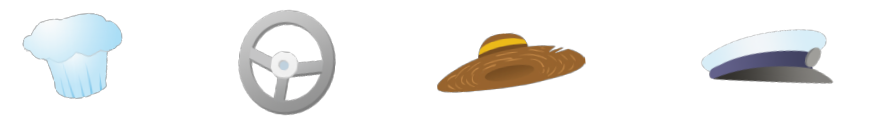 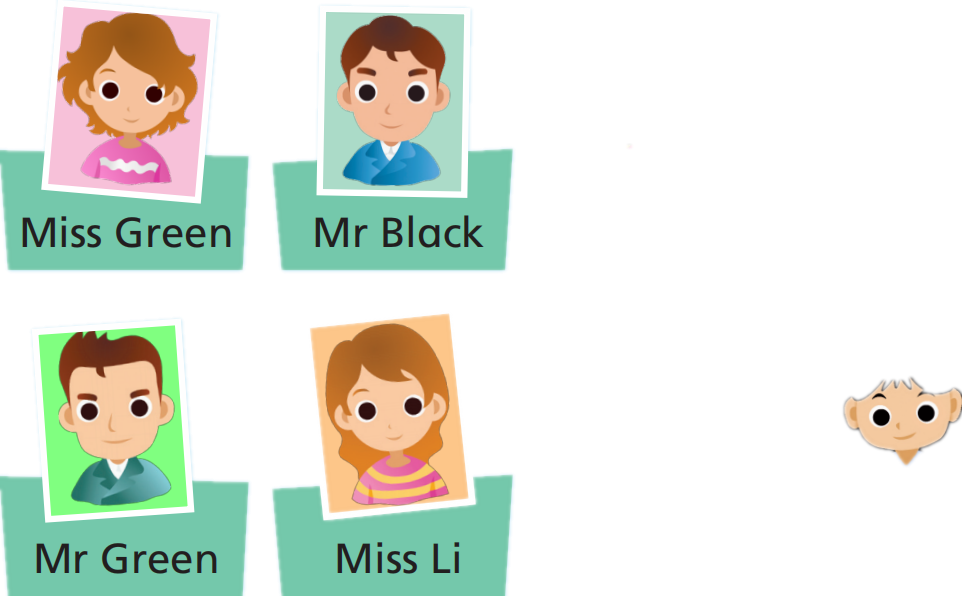 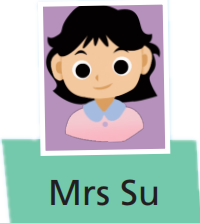 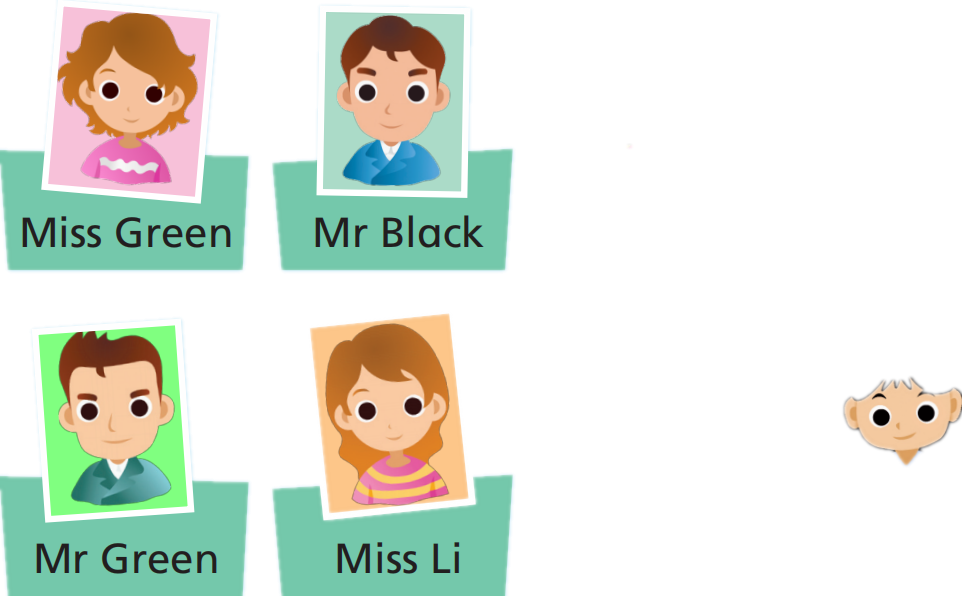 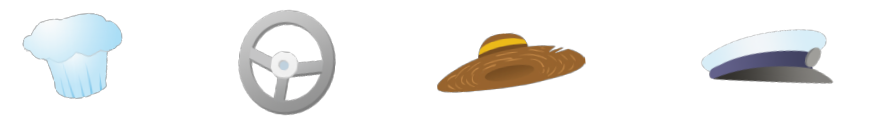 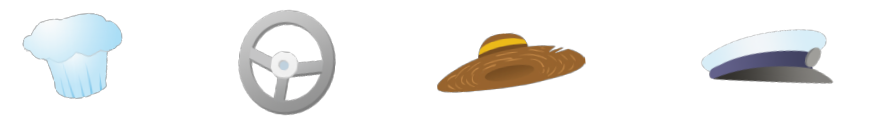 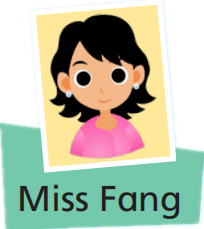 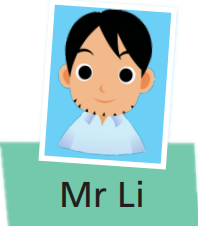 两人问答玩卡片，汇报时只选择其中两人的职业问答展示。
A: What do/does...do?
Job cards
B: ...is/are...He/She/They...(e/es)...
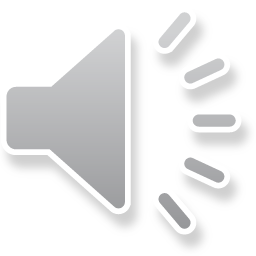 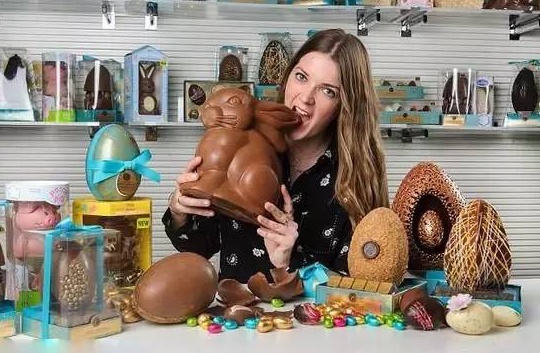 Sharing time
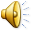 There are different jobs around us.
[Speaker Notes: People do different jobs around us.]
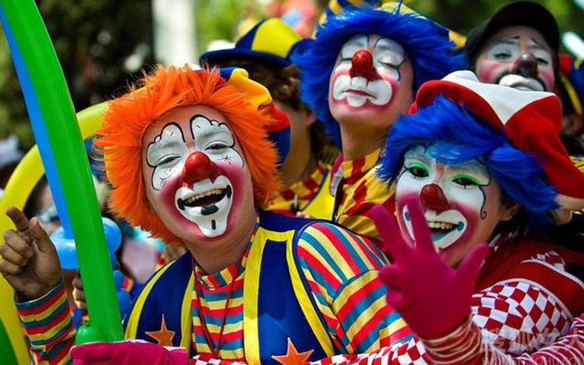 Some jobs are interesting(有趣).
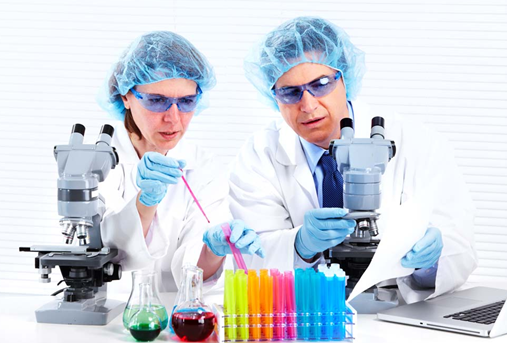 Some jobs are great!
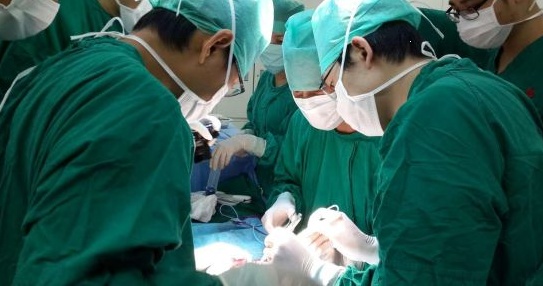 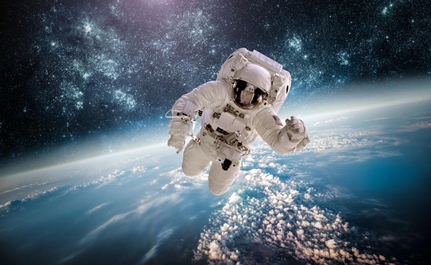 Some jobs are challengeable.
[Speaker Notes: Some jobs are challengeable.]
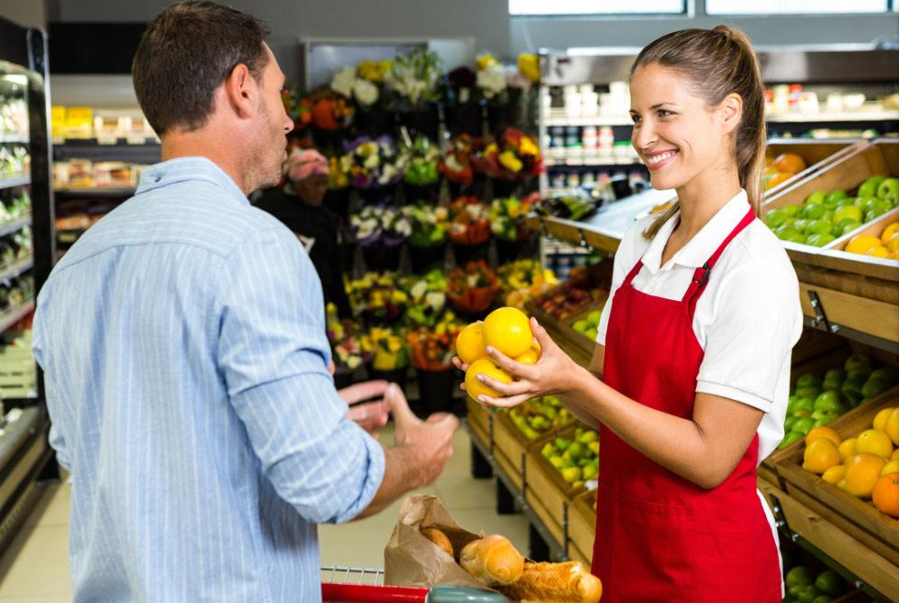 Some jobs look simple(简单) and normal(平凡).
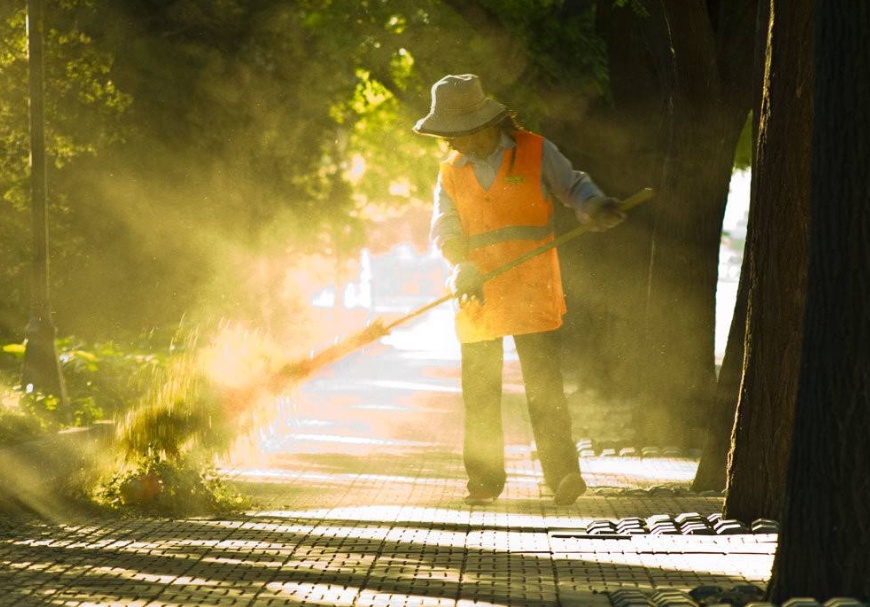 They take care(关心) about us.
[Speaker Notes: But they do take care about us.]
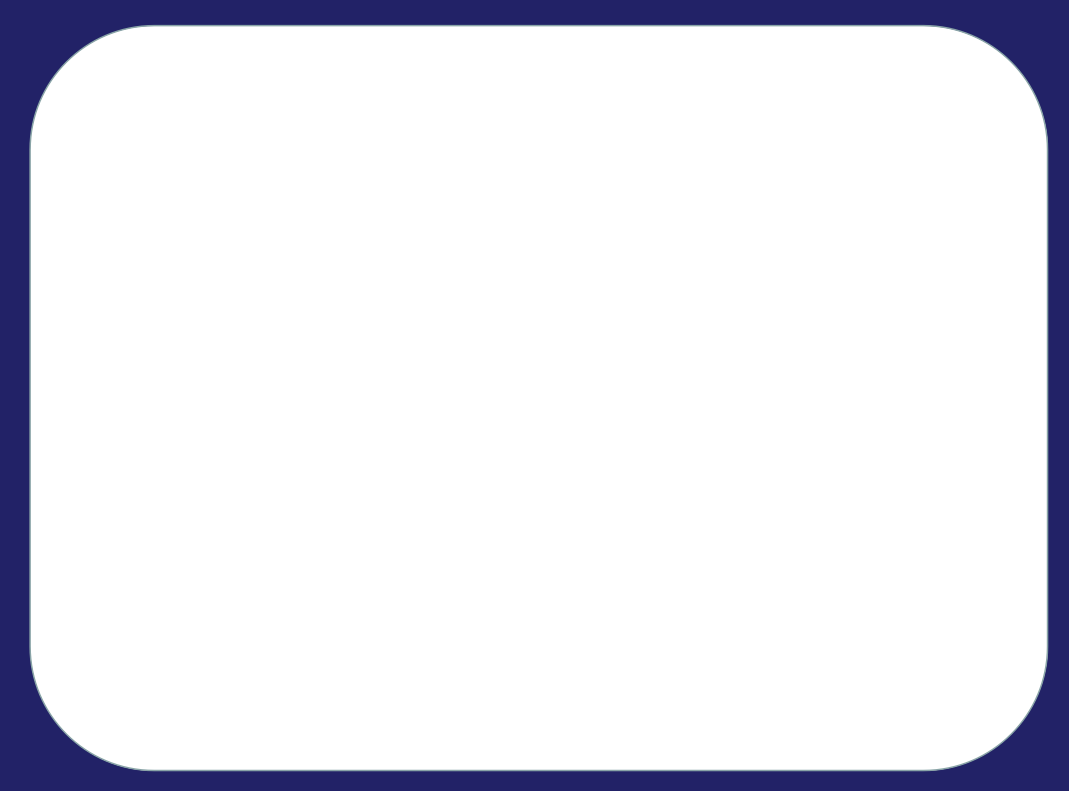 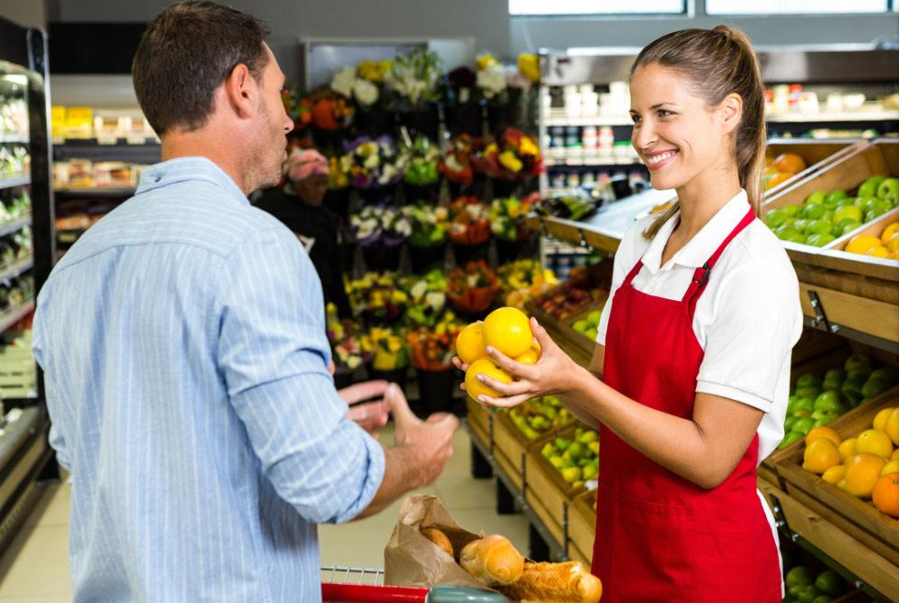 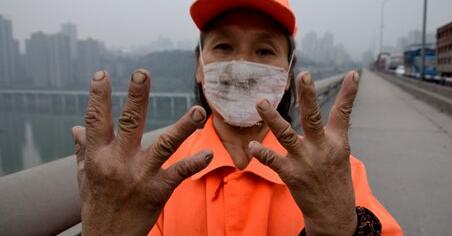 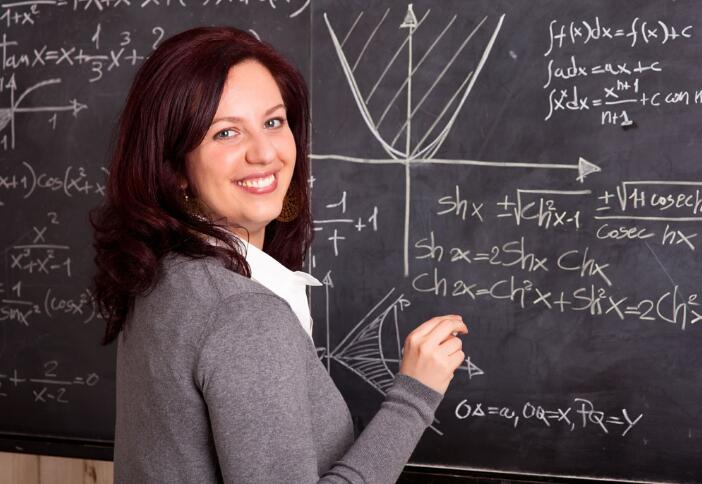 All the jobs are meaningful!
所有的工作都有意义！
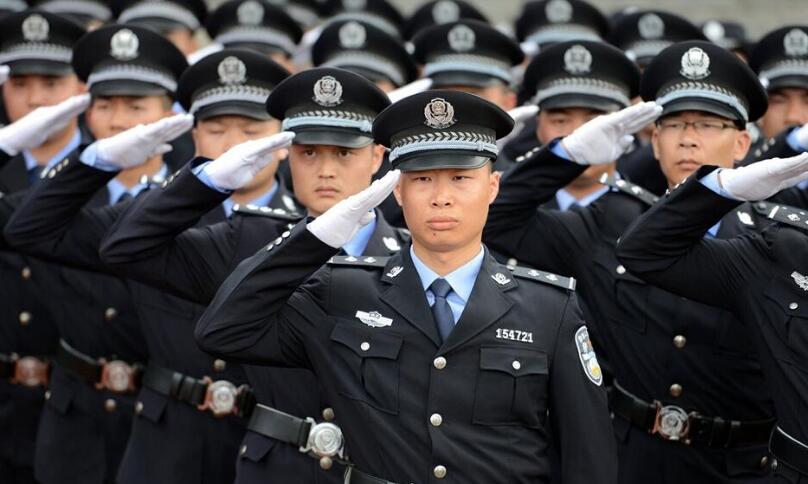 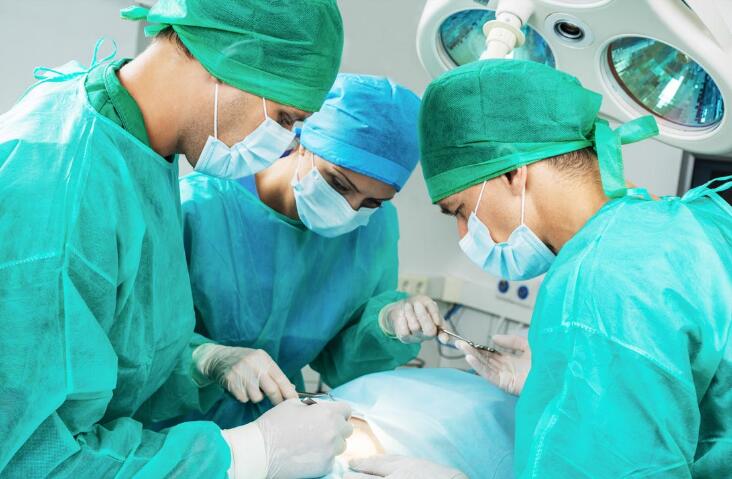 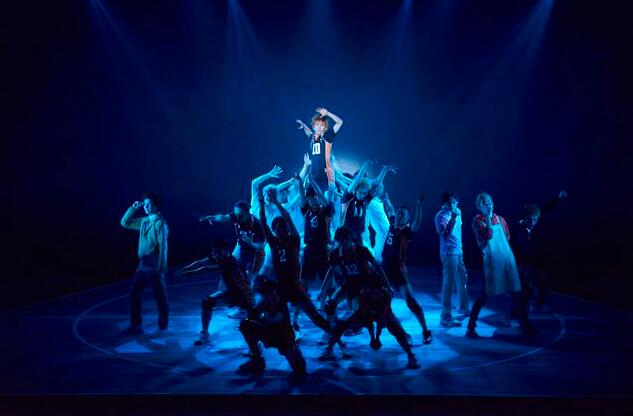 They deserve our respect！
     他们值得我们尊重！
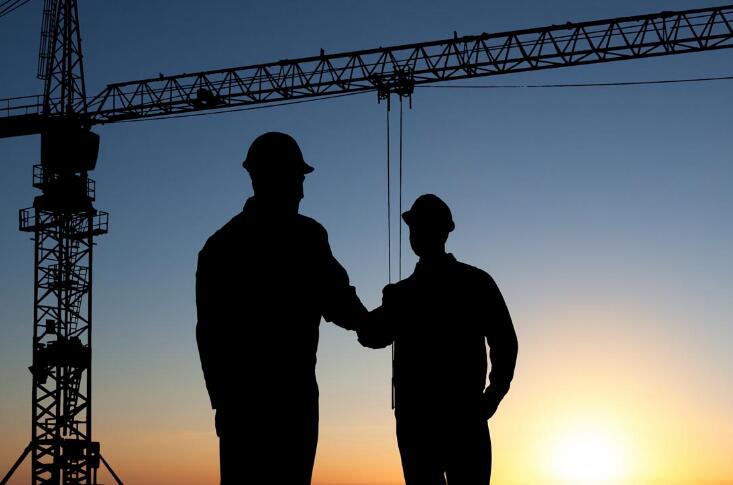 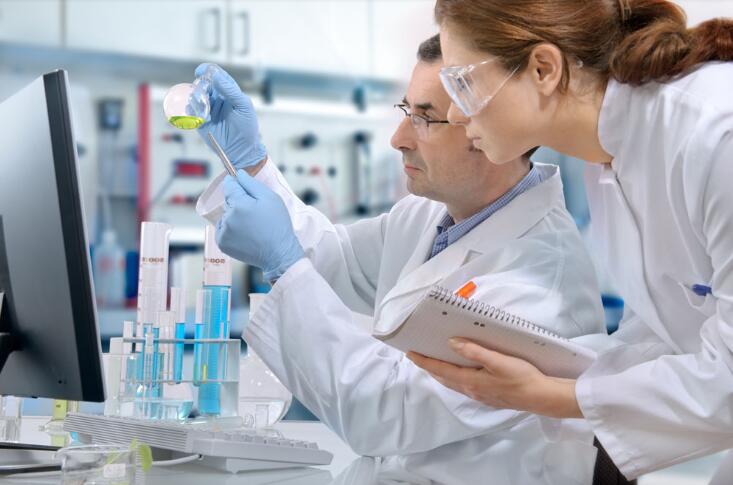 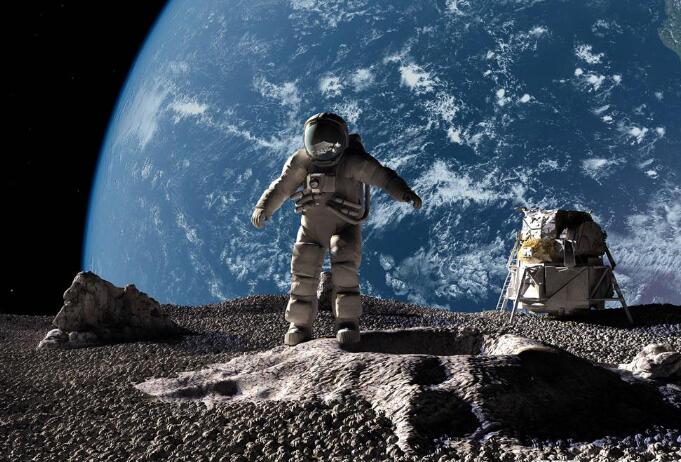 I know these jobs
Job card
My parents’ jobs
_______   _________  ________ _______   _________  ________
_______   _________  ________
_______   ________   ________
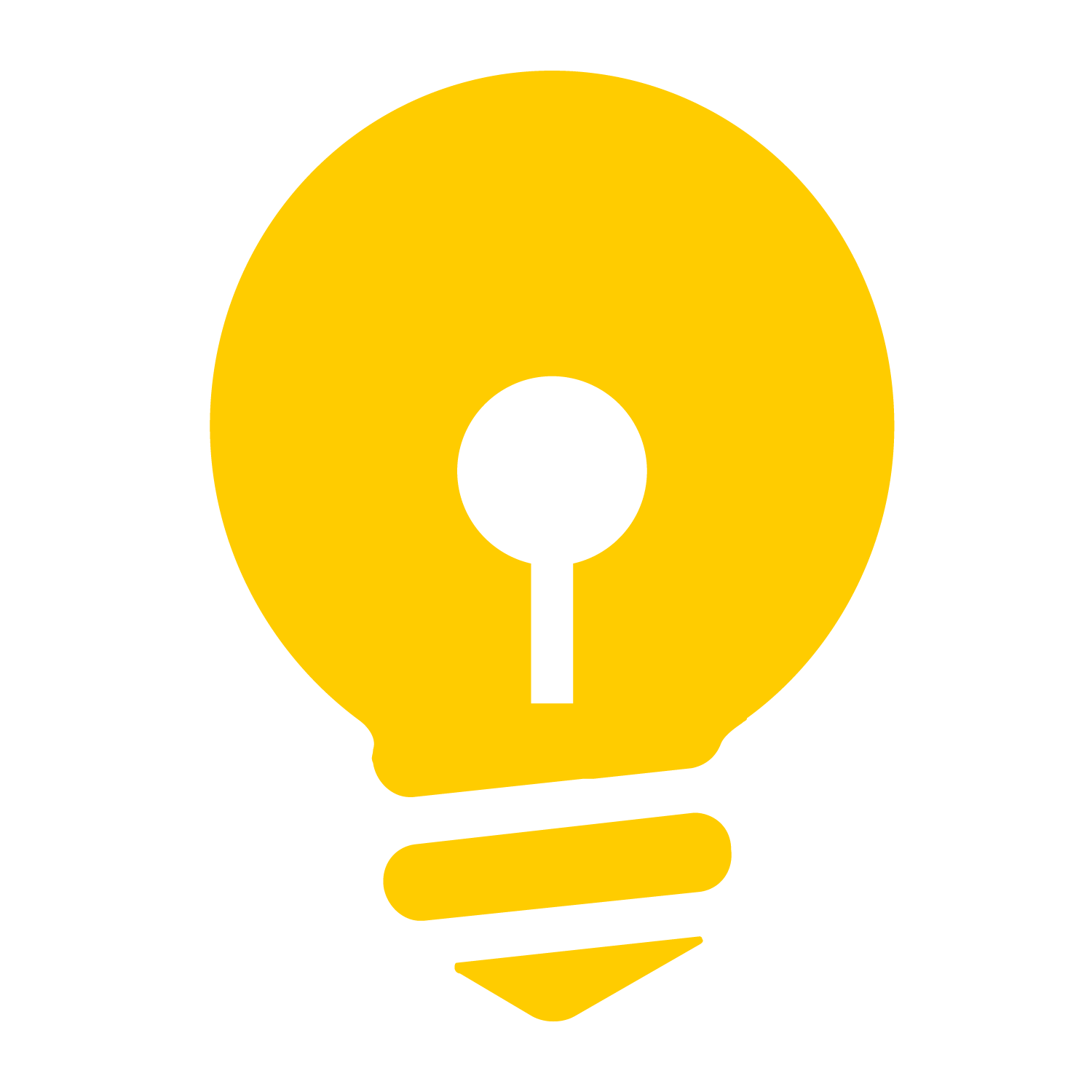 Must do
My father is _____________. He________________________.
My mother is_____________.
She_______________________.
I think they are_________.
Choose to do
Homework
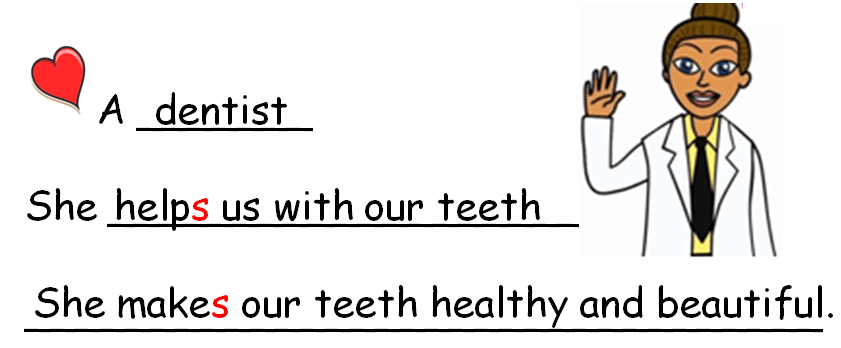